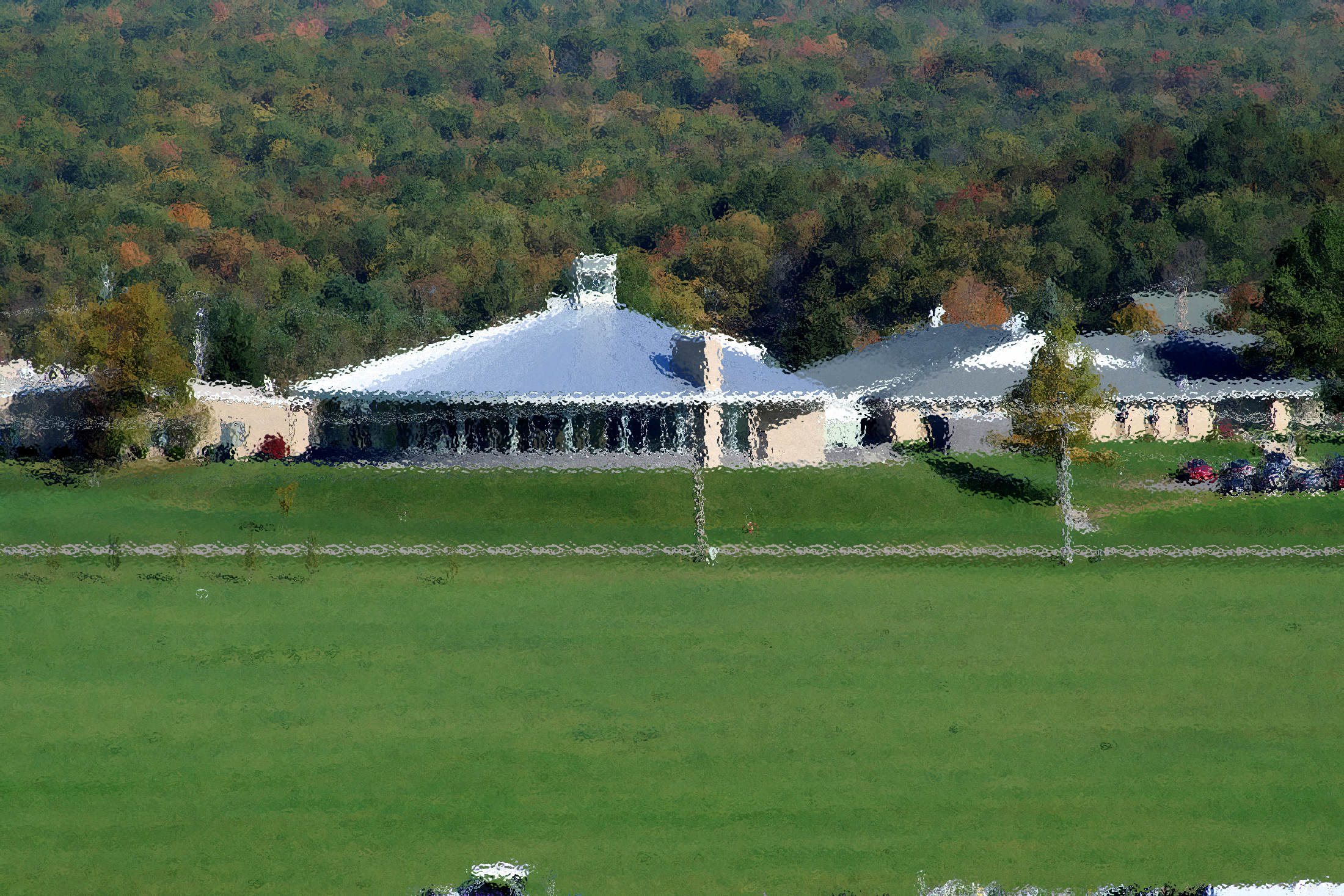 To the Window, to the Wall: Reimagined Spaces in One Short Year
Ashley Ruby  Director of Advising & Academic SuccessJenny Meslener  Interim Director of the Learning Commons
[Speaker Notes: This is the story of how one small campus library reinvented the themselves into a vibrant learning commons, literally cutting the bookshelves in half to reveal the floor to ceiling windows and opportunities to support student learning.]
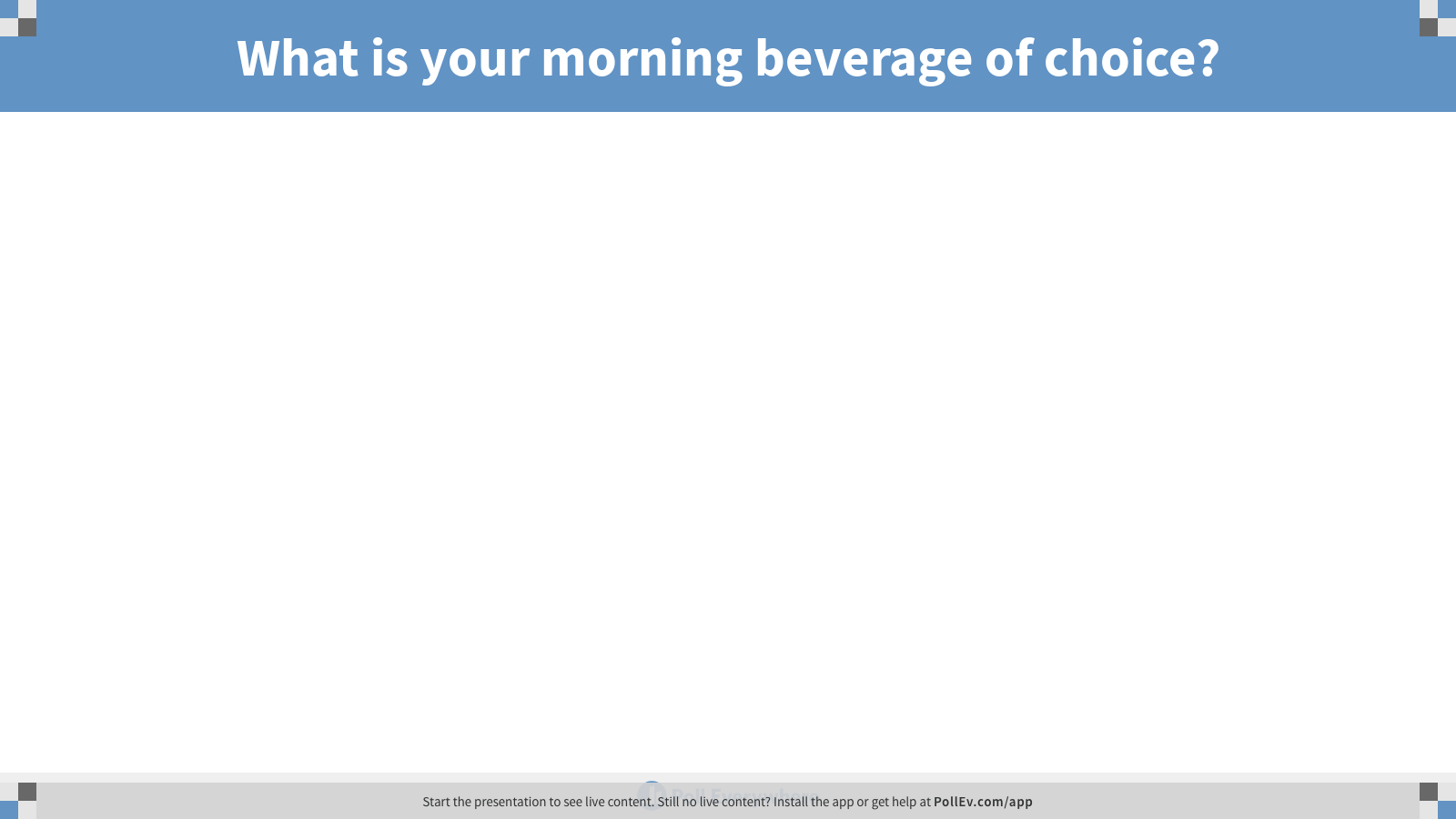 [Speaker Notes: Poll Title: What is your morning beverage of choice?
https://www.polleverywhere.com/free_text_polls/k9G0bs57jdtRkI0b2SUYg]
Basic Info
Small, public community college
Located in rural western Maryland
Credit enrollment 650
Associate Degrees and Certificates
Residence halls
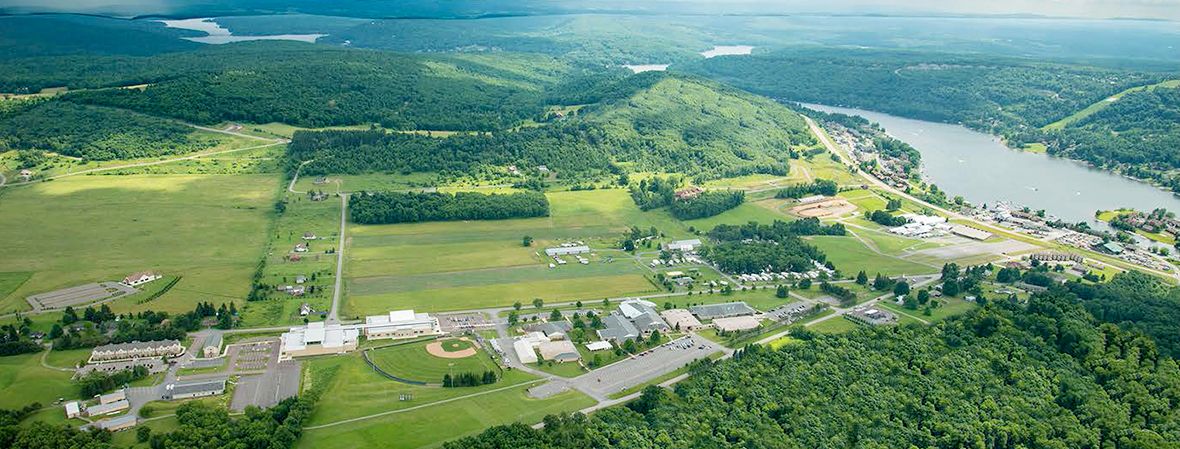 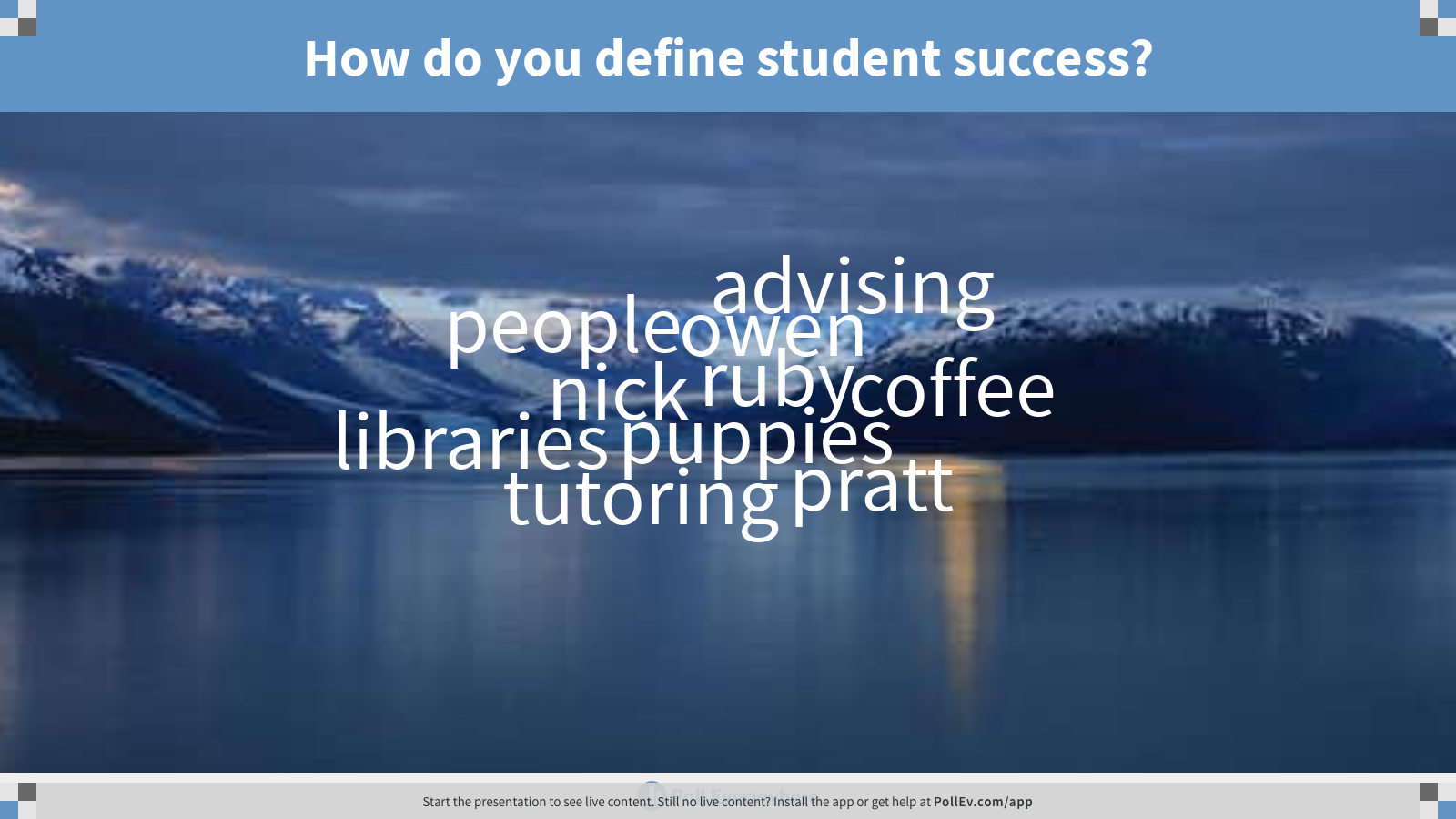 [Speaker Notes: Poll Title: What does student success mean to you?
https://www.polleverywhere.com/free_text_polls/JyuEVyuzQungSC62ZA9NB]
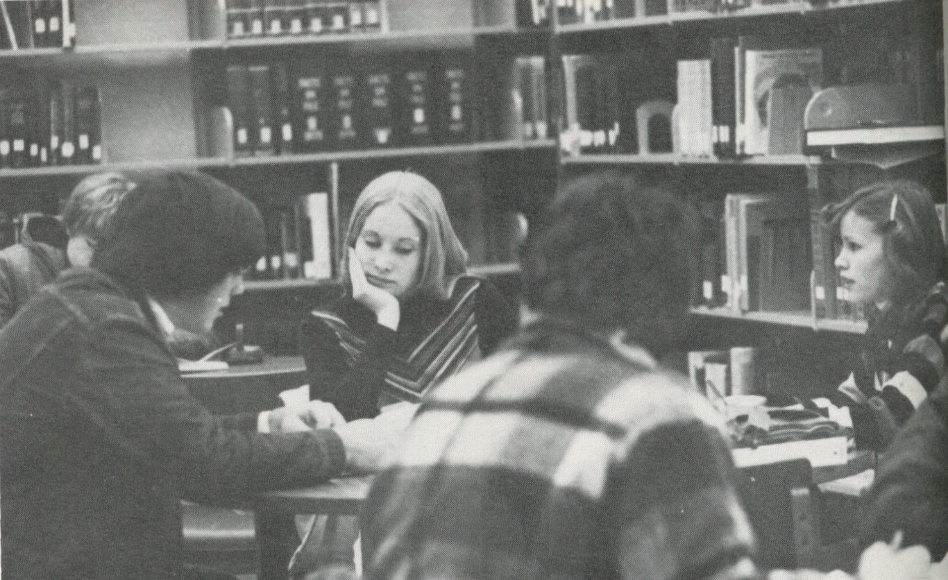 History
Former location
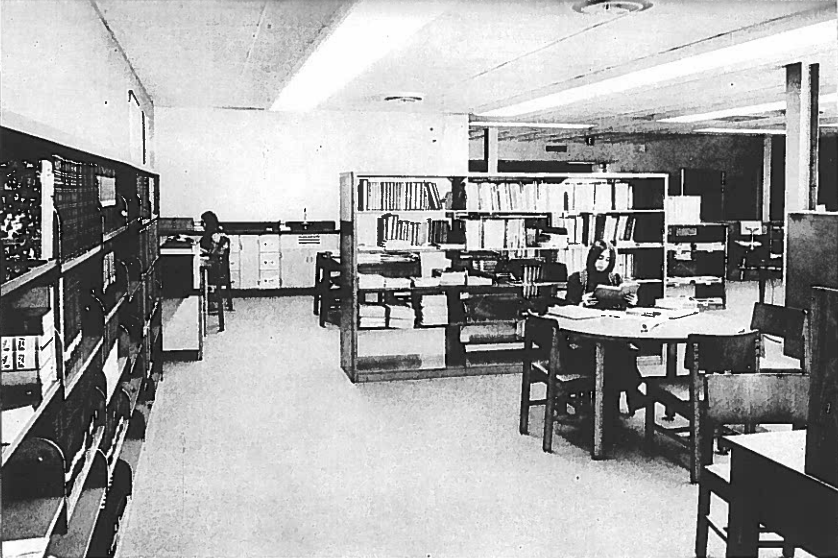 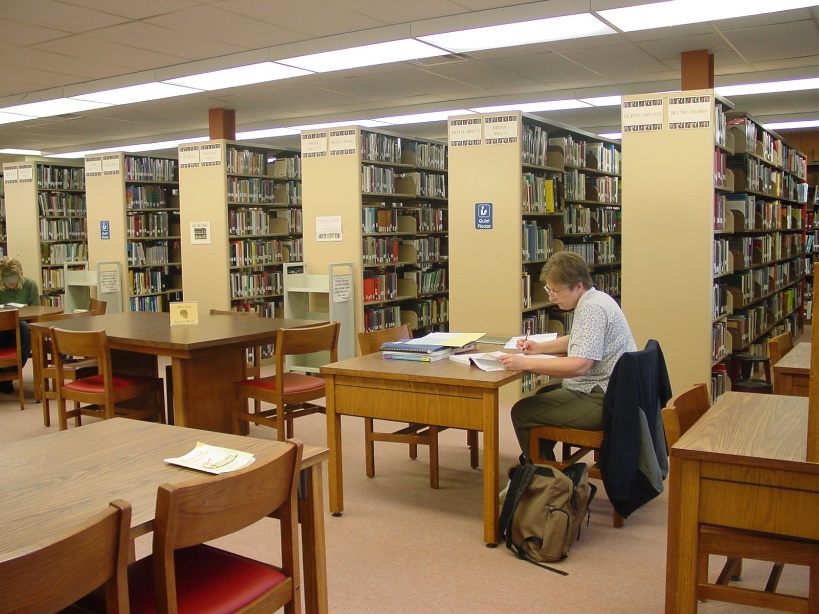 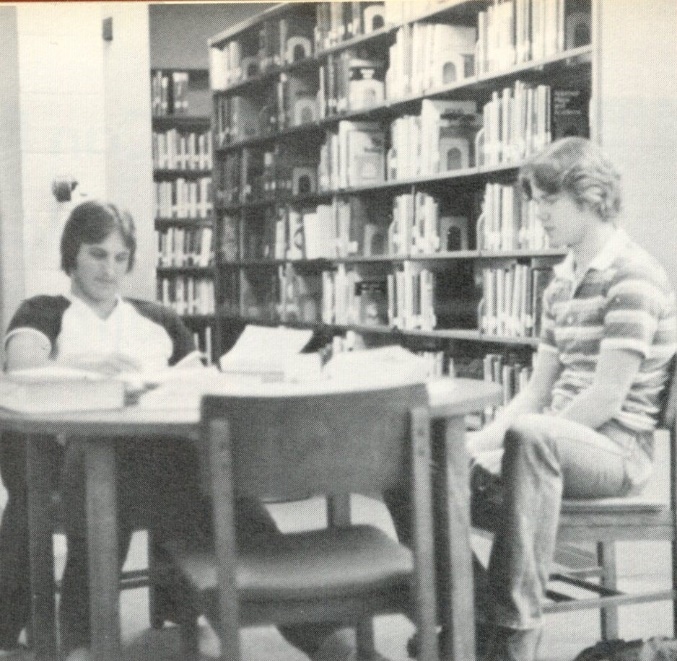 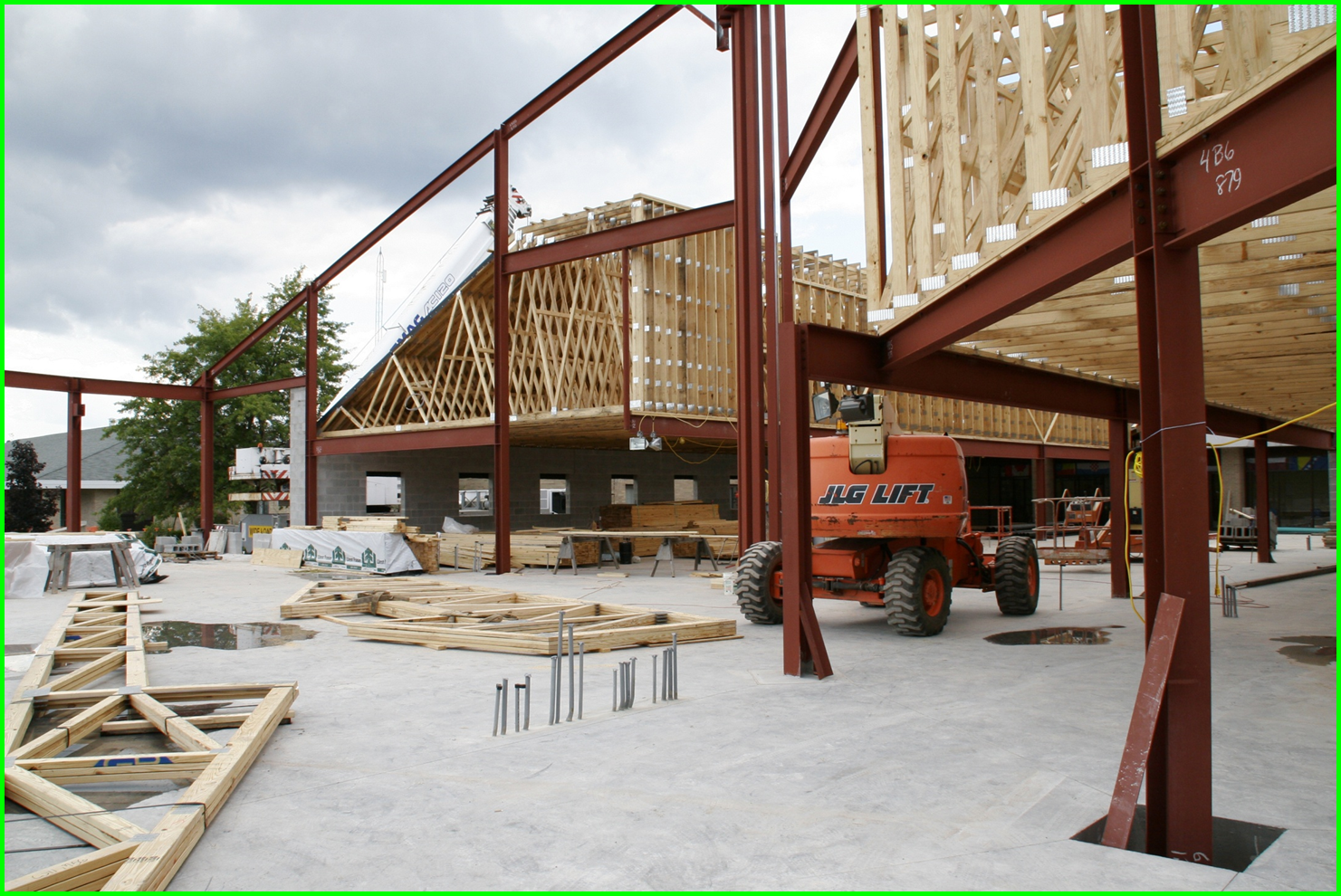 History
New location
Opened 2010
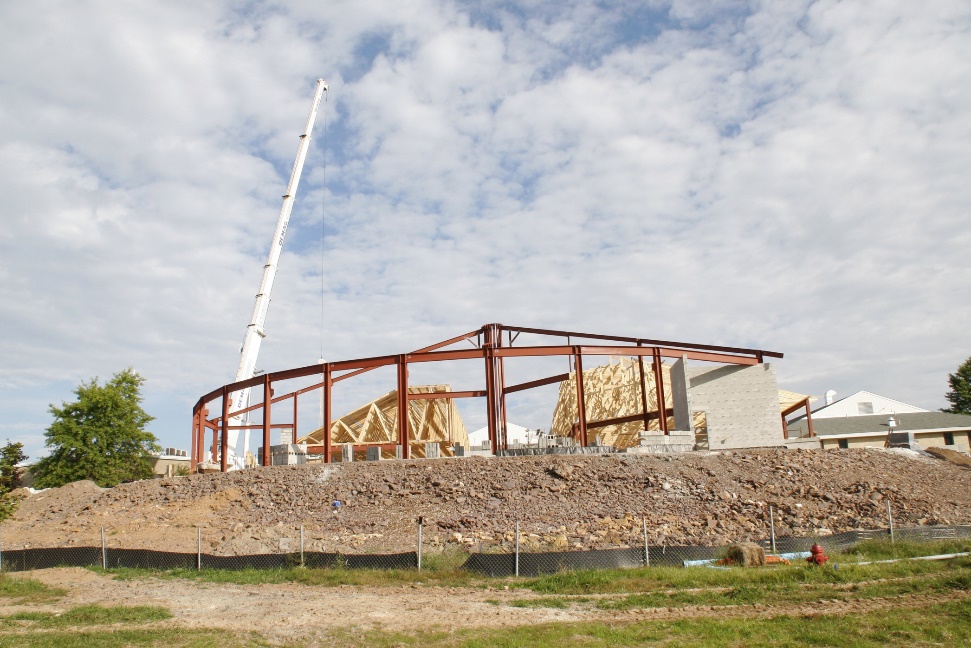 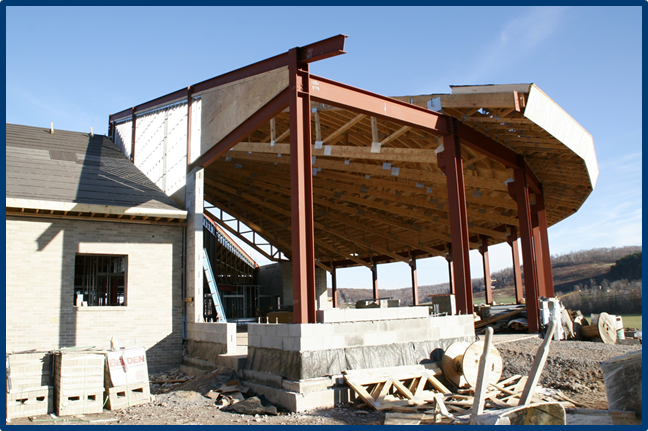 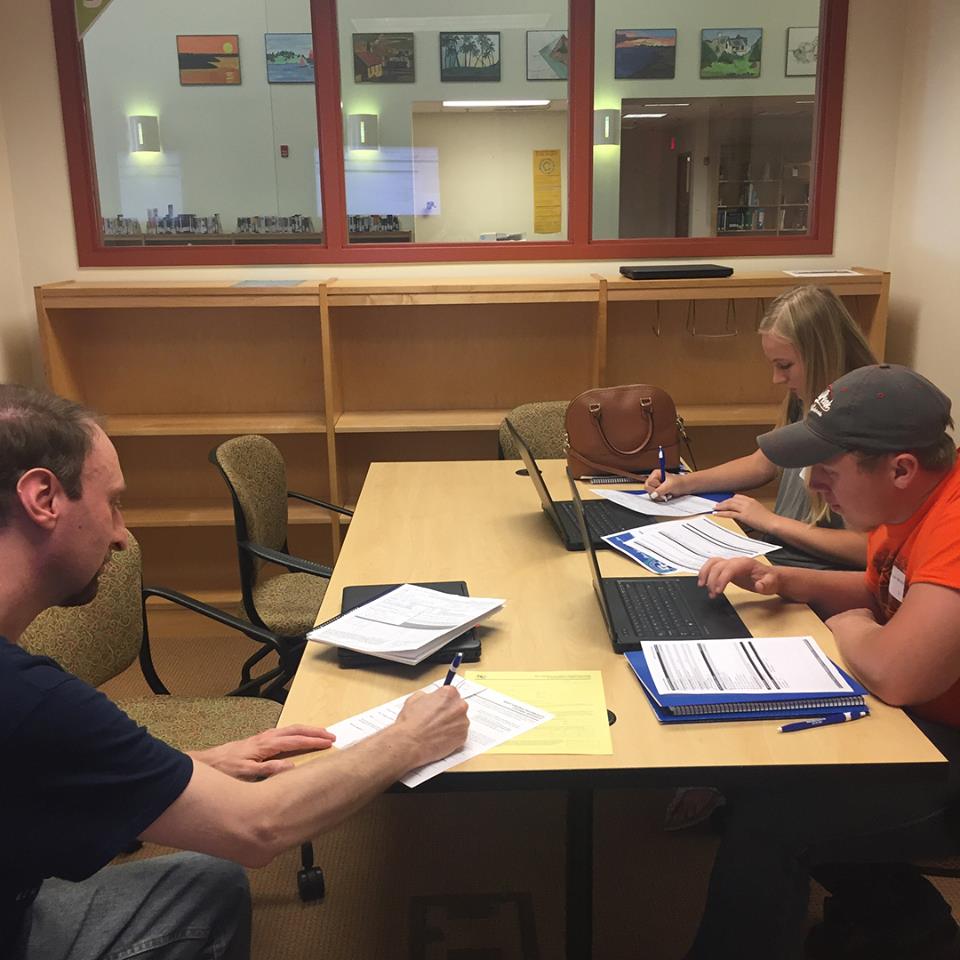 Physical Location
18,129 square feet
Co-located with Advising & Academic Success Center
9 staff offices
4 group study rooms
2 laptop testing rooms
1 information literacy classroom
2 meeting rooms
Open space with computer workstations, study cubicles, and tables
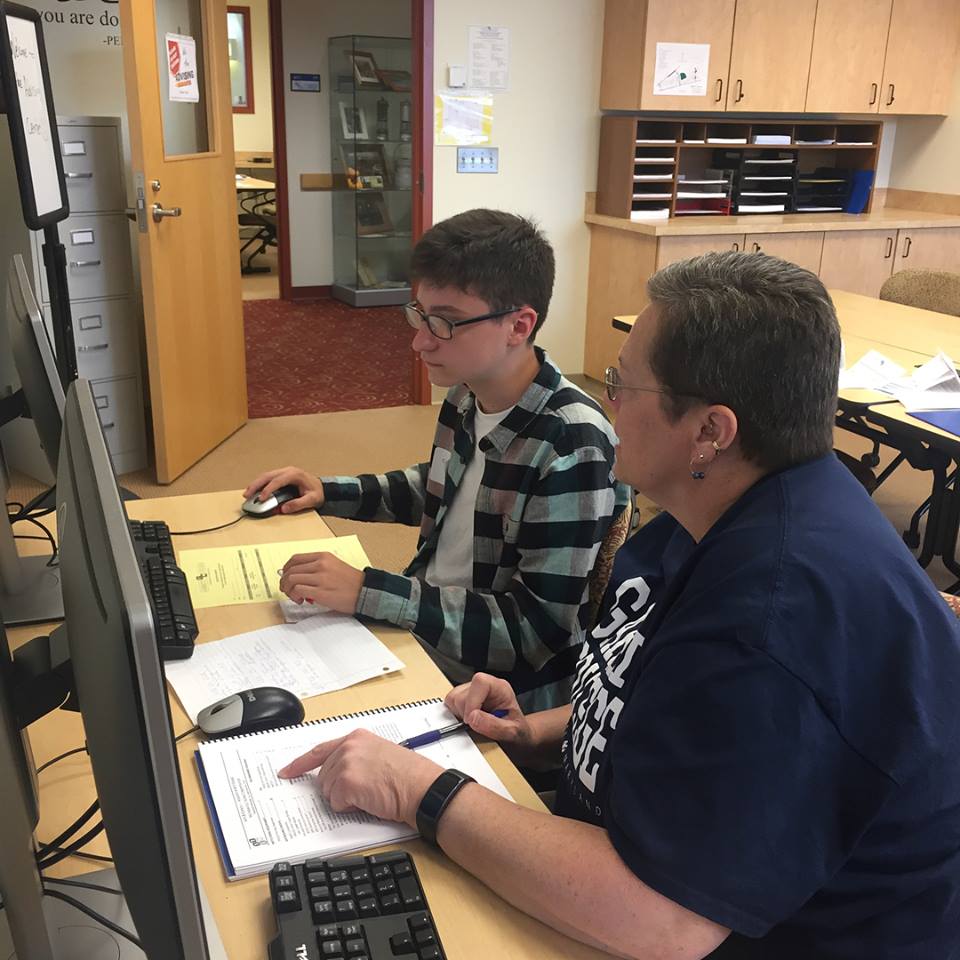 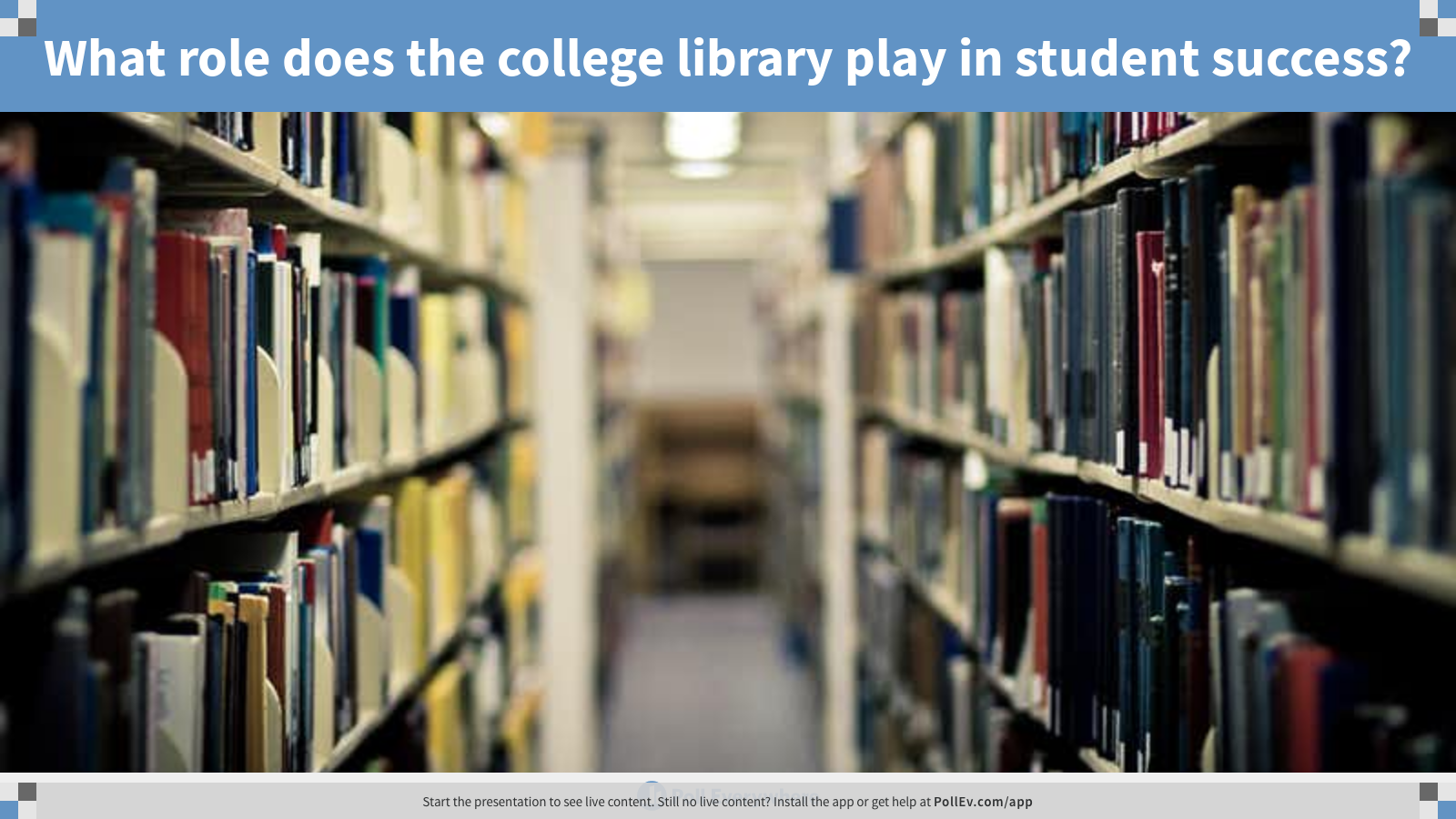 [Speaker Notes: Poll Title: What role does the library play in student success?
https://www.polleverywhere.com/free_text_polls/OSu5MkMa17e0VmlTplqh3]
AASC & Library
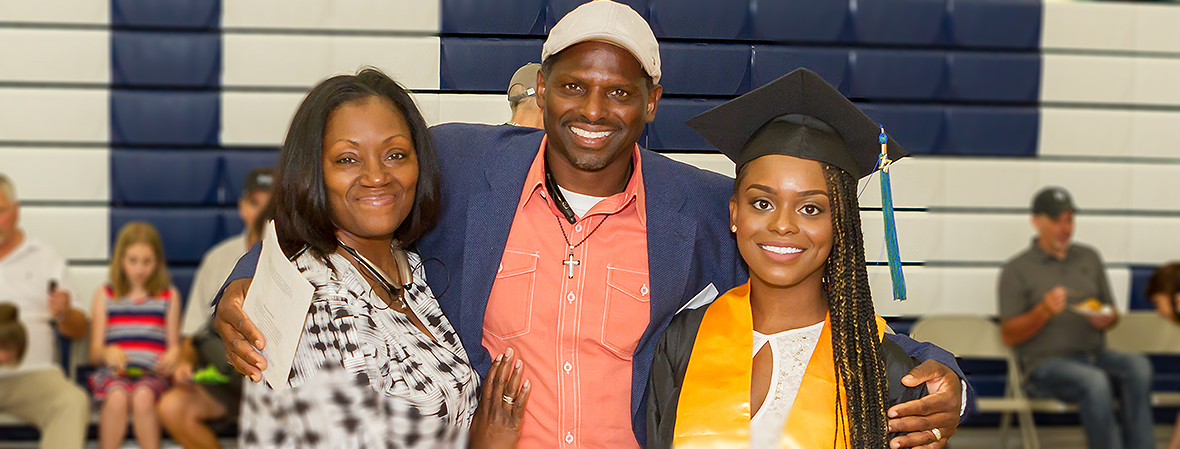 Advising & Academic Success Center
Academic Advising
Career Services
Transfer Advising
Academic Support Services
Retention Initiatives
Library
Reference Services
Information Literacy Instruction
Technology Access
Strategic Planning
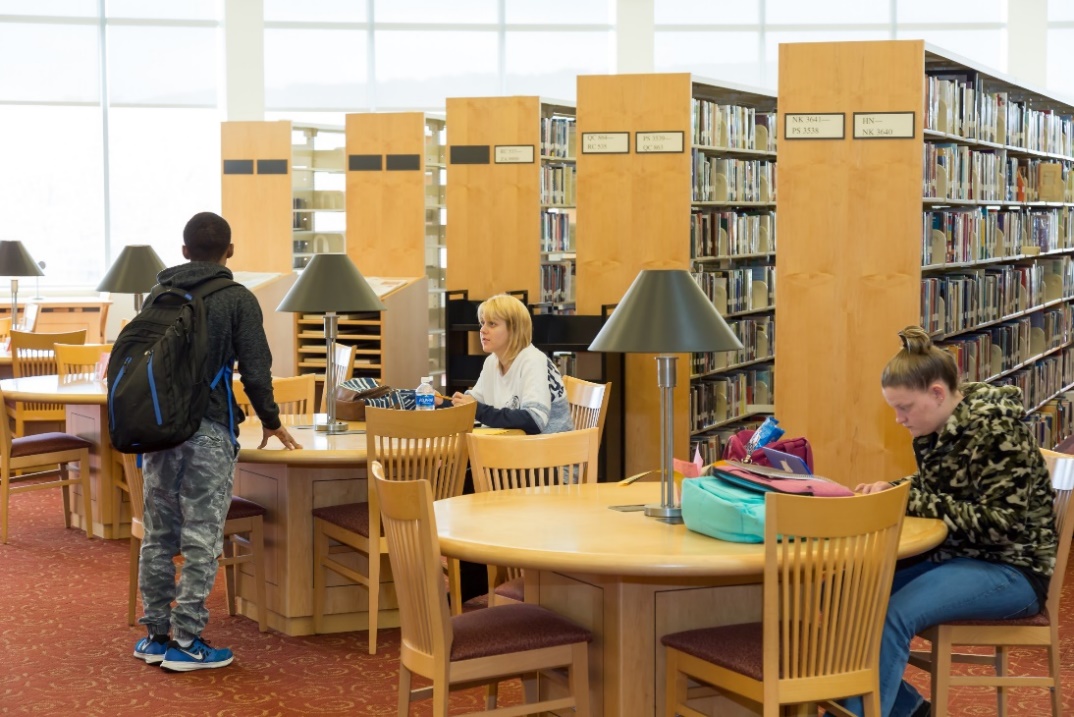 FY2017-FY2020 STRATEGIC PLAN
INITIATIVE I: PROVIDE APPROPRIATE PROGRAMS AND SERVICES TO ENABLE STUDENT SUCCESS AND COMPLETION.
Goal 1.2: To identify obstacles to student success and establish a network of support services that will help students to overcome them. 
Objective 1.2.3: Adopt and implement a Learning Commons model appropriate for Garrett College.
Challenges
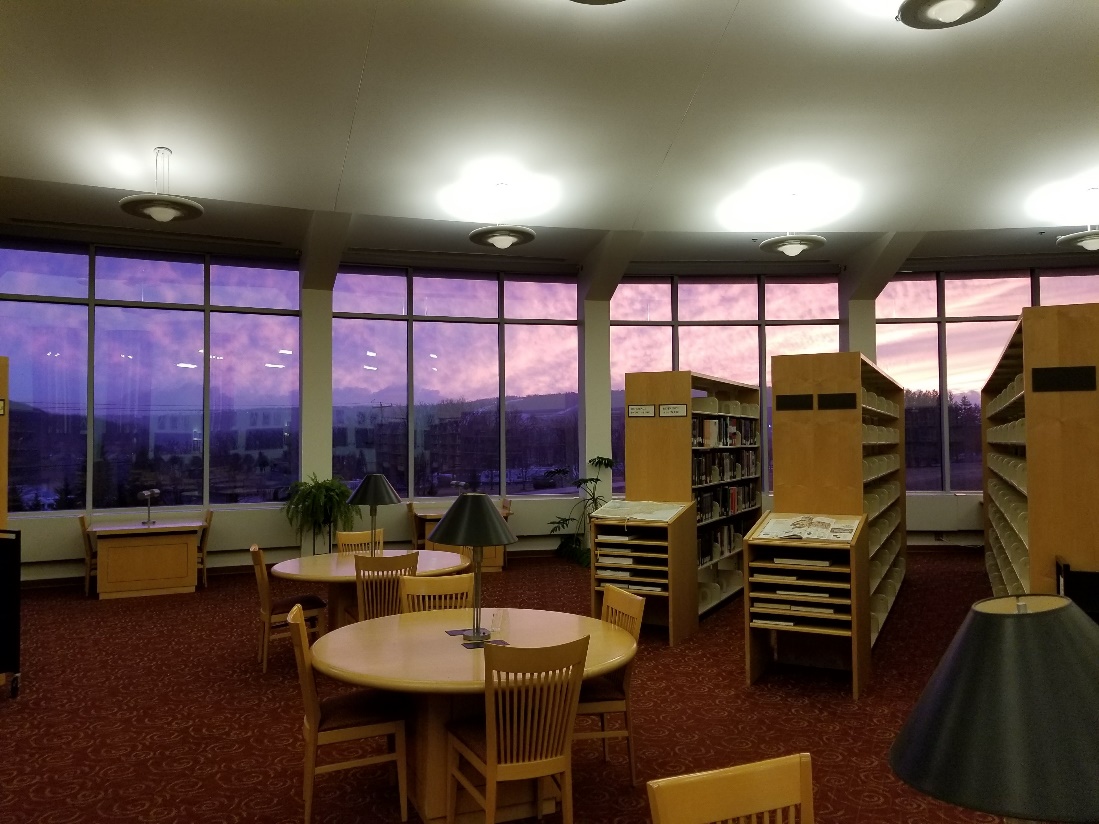 Zero funding allocated
Budget reductions
Staff reductions
Timeline
Traditionalist culture
Advantages
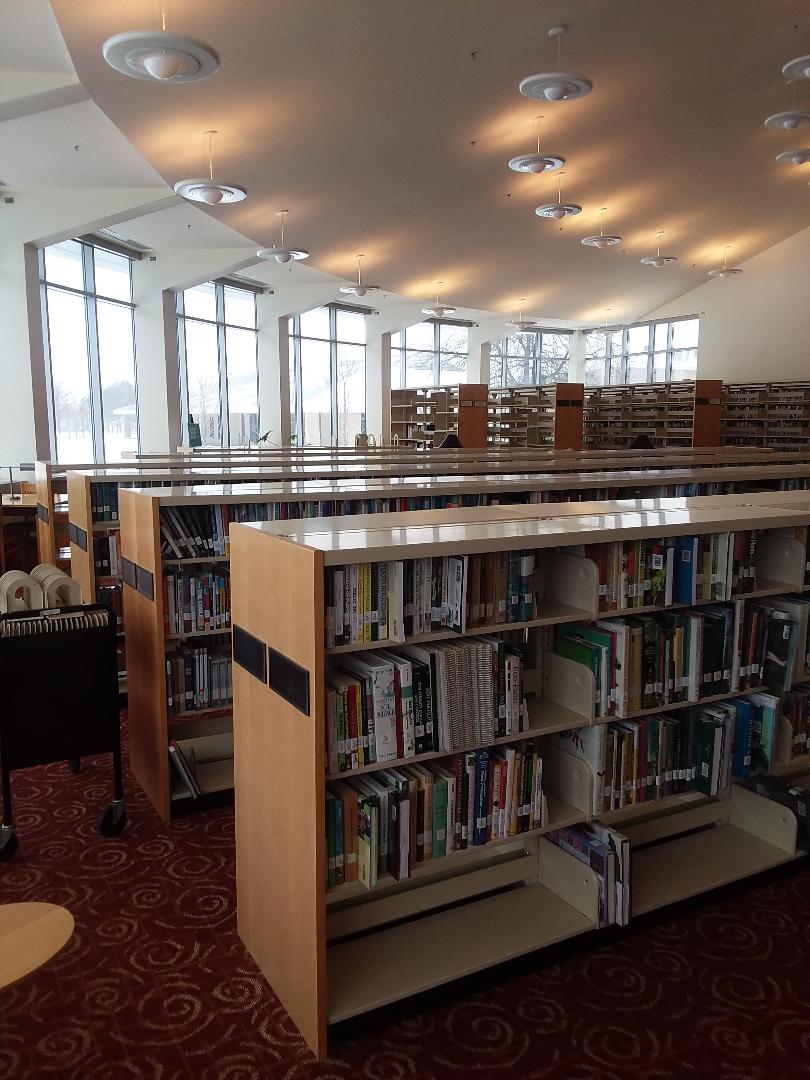 Beautiful facility and existing infrastructure 
Innovative staff
New leadership
Student-centered initiatives across campus
Talented facilities department
Exceptional marketing team
Collaborative culture
Changes
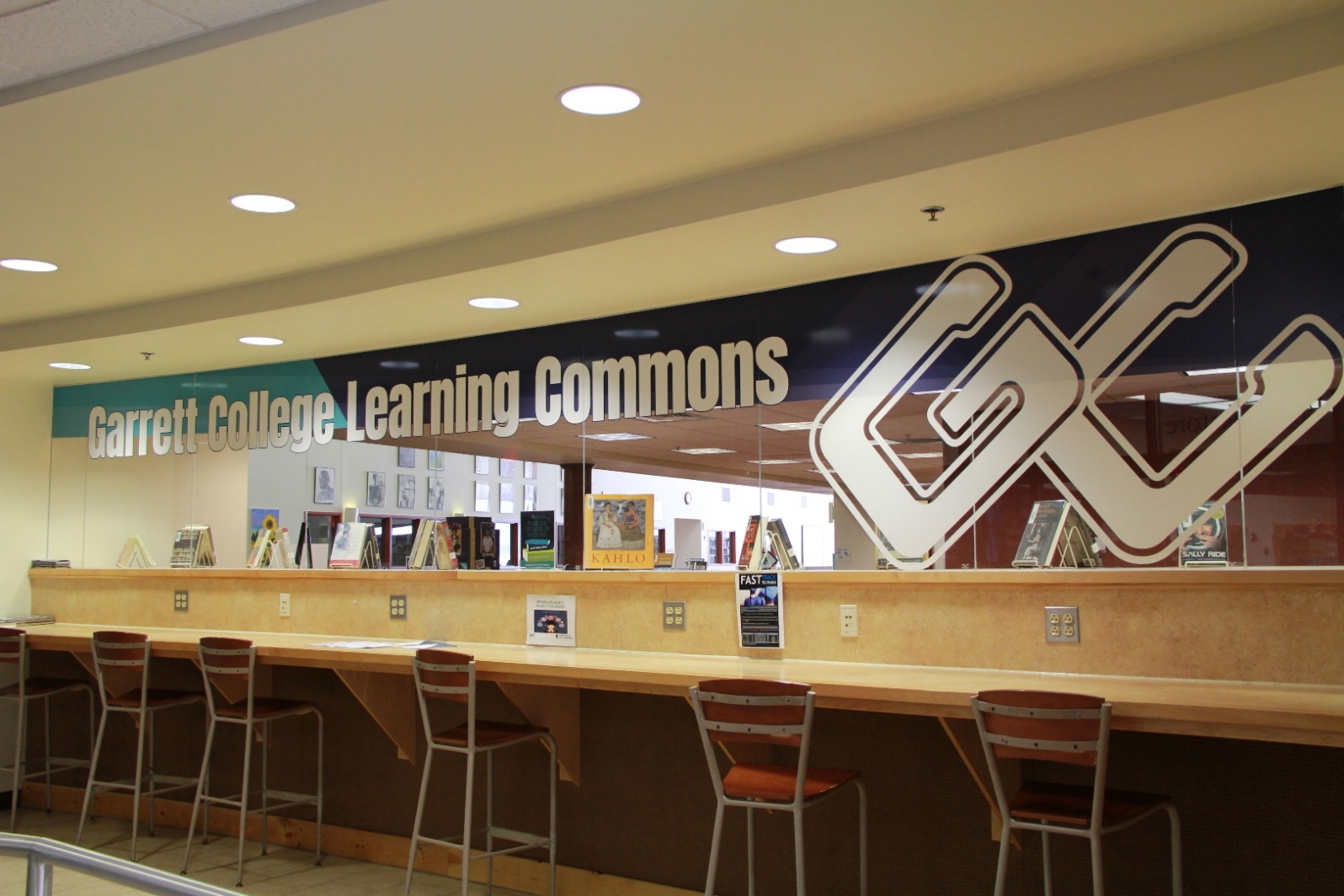 Branding 
Signage
Zones
Relocating services
Tutoring
New Student Advising
Cross training staff
Artwork
Library Services
Shelves
Atmosphere and ambiance
Branded Signage
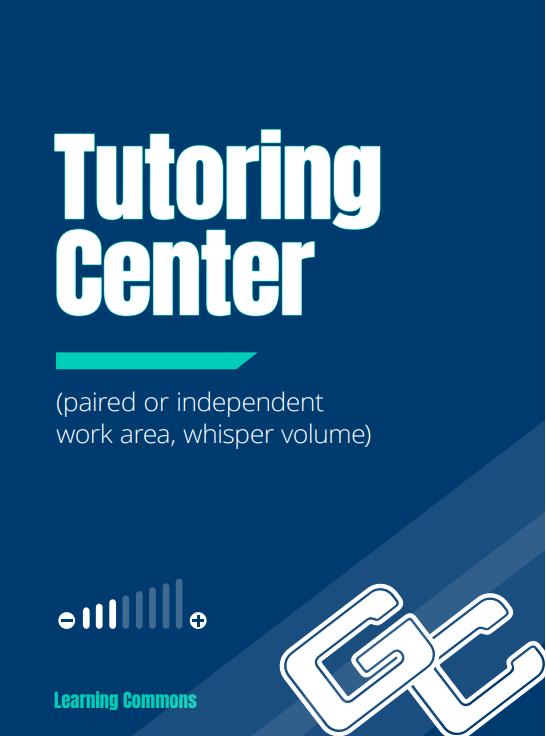 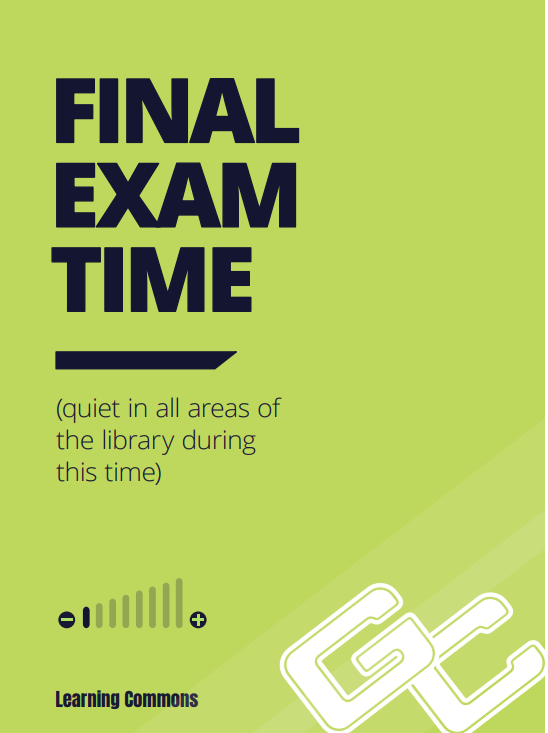 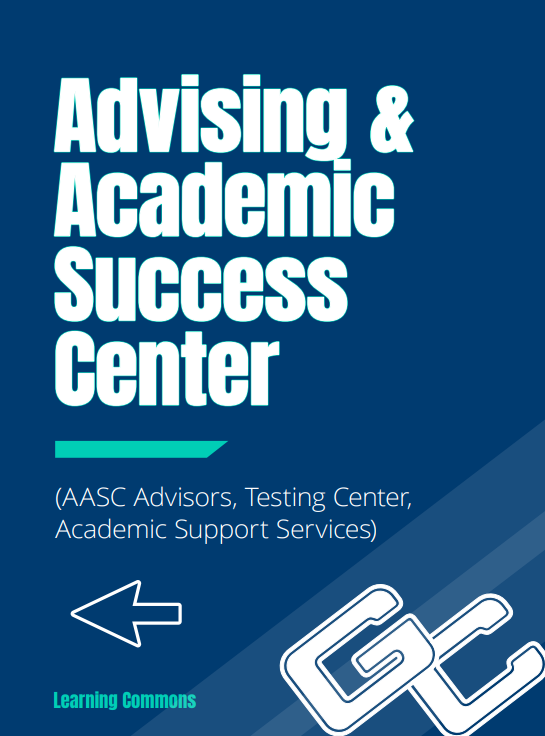 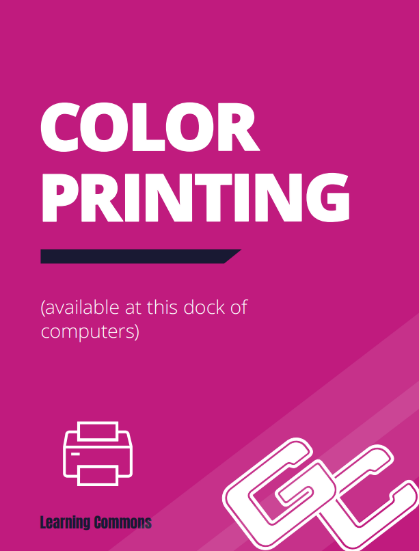 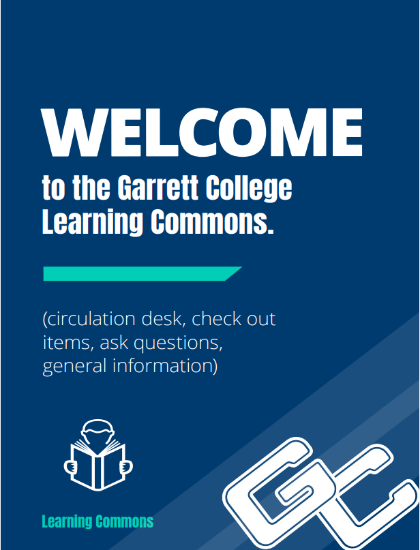 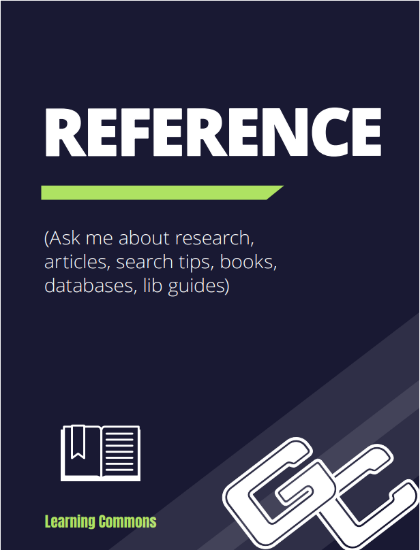 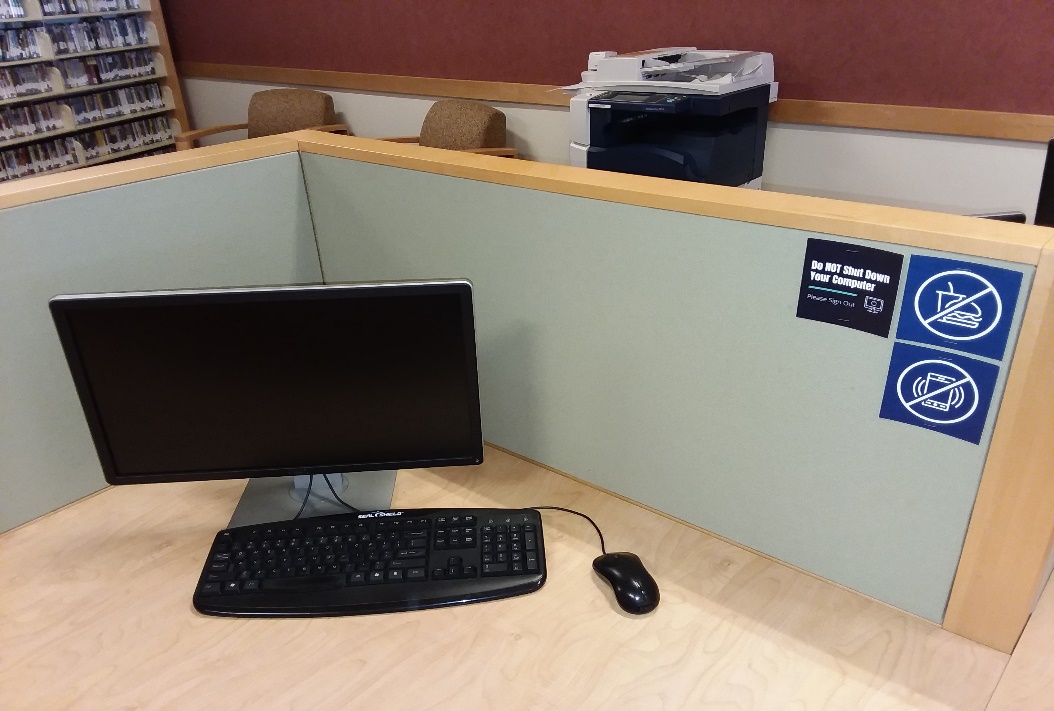 Branded Signage
Directory signage
Charging stations
Computer workstation signage
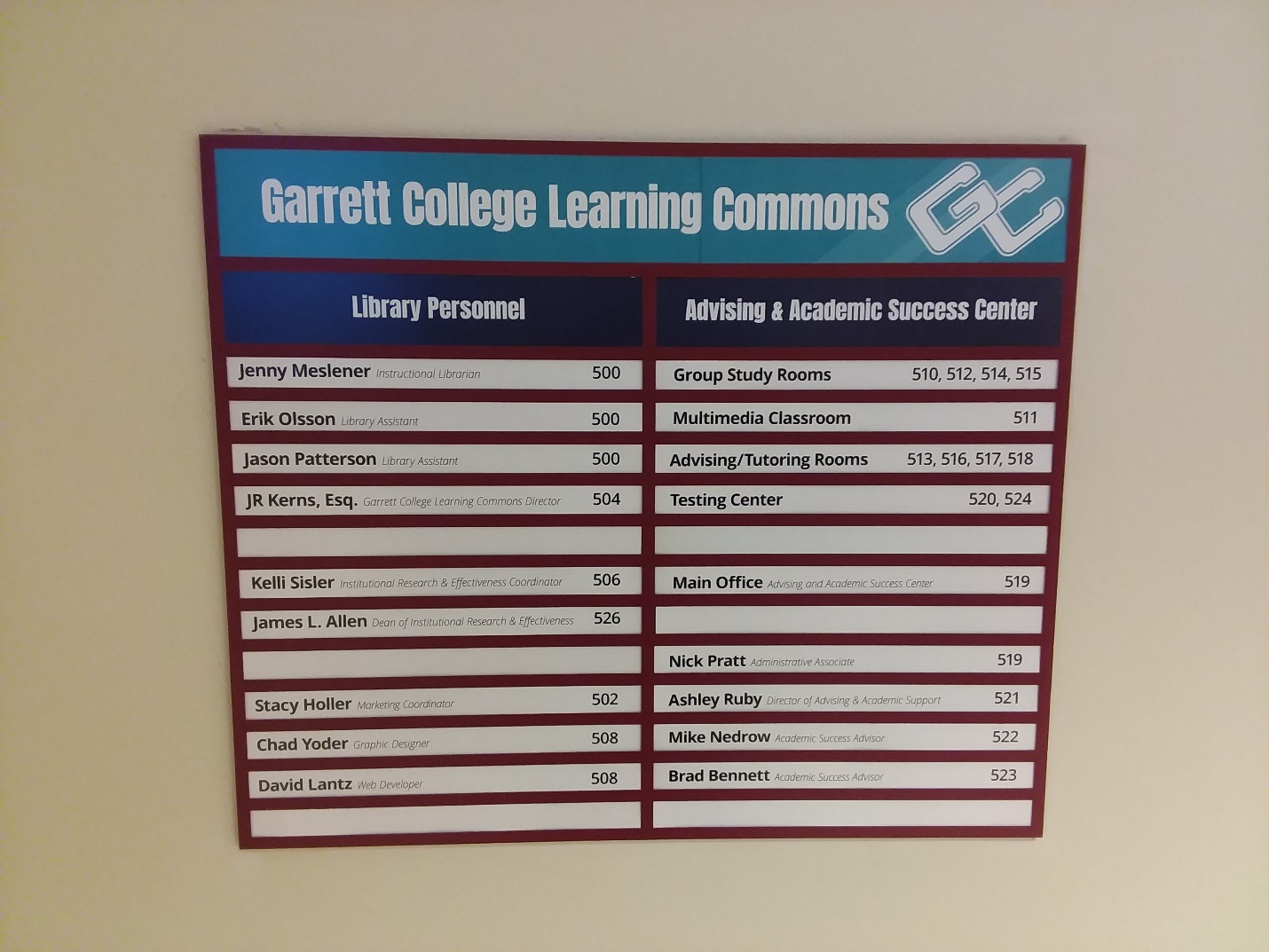 Get in the Zone
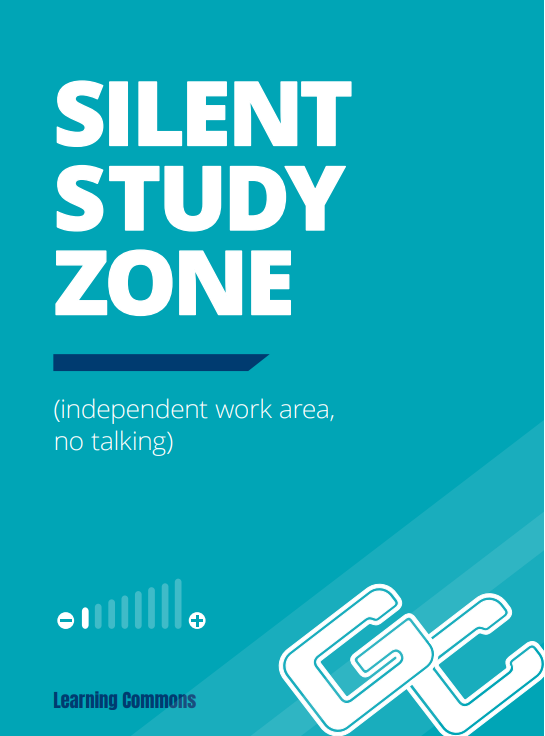 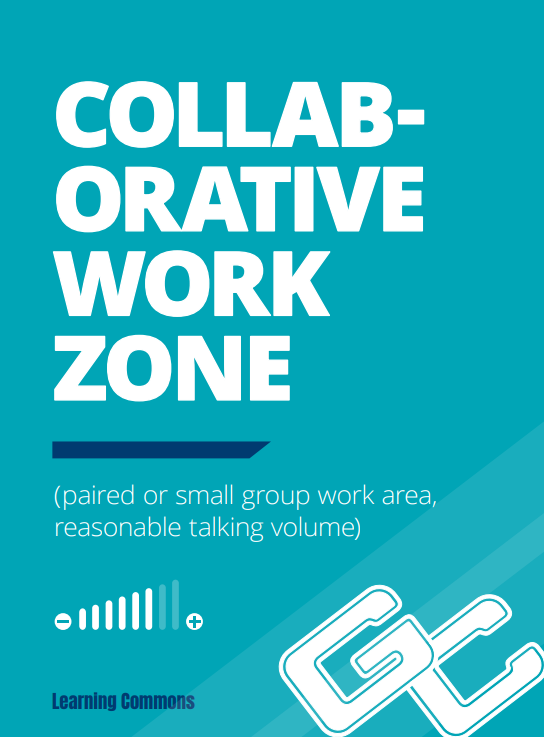 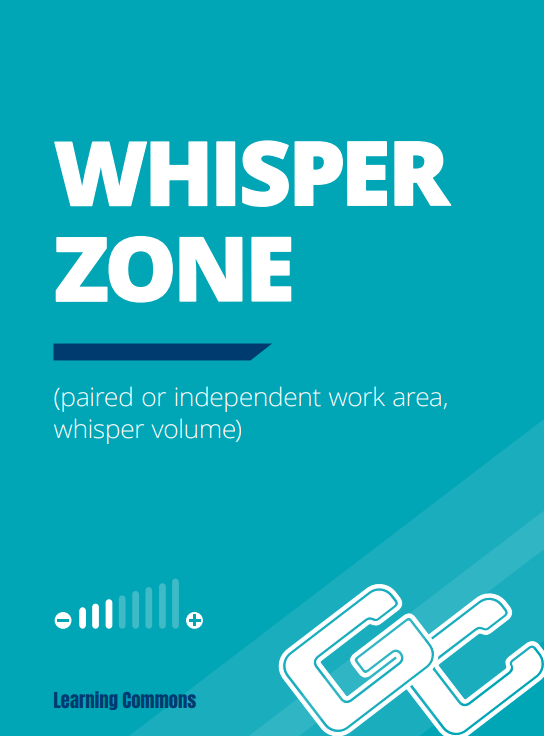 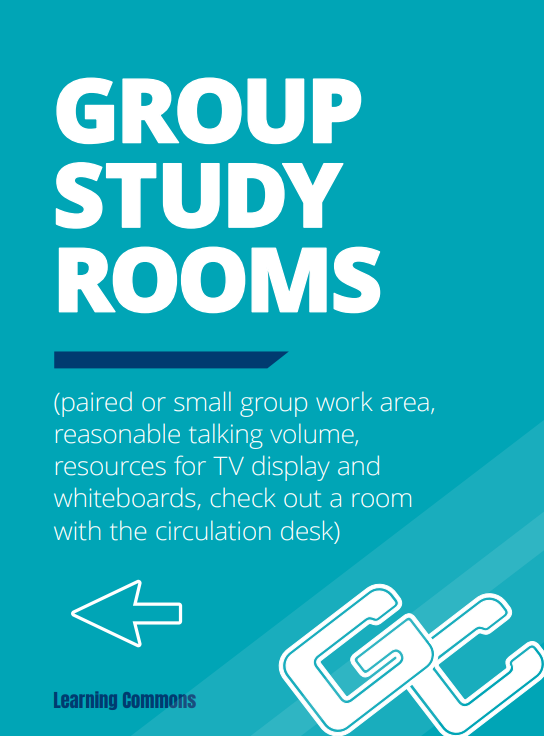 Get in the Zone
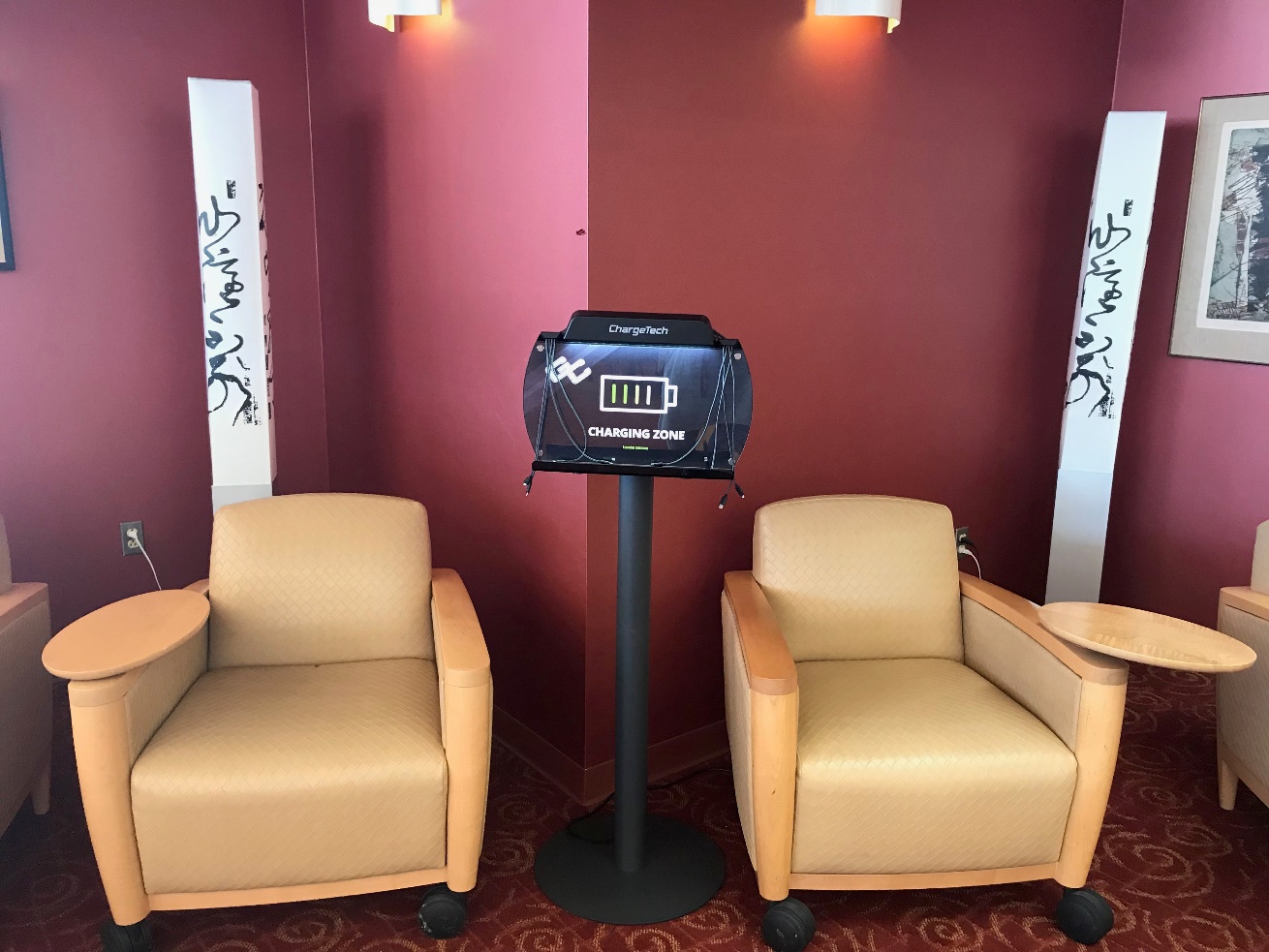 Academic Support Services
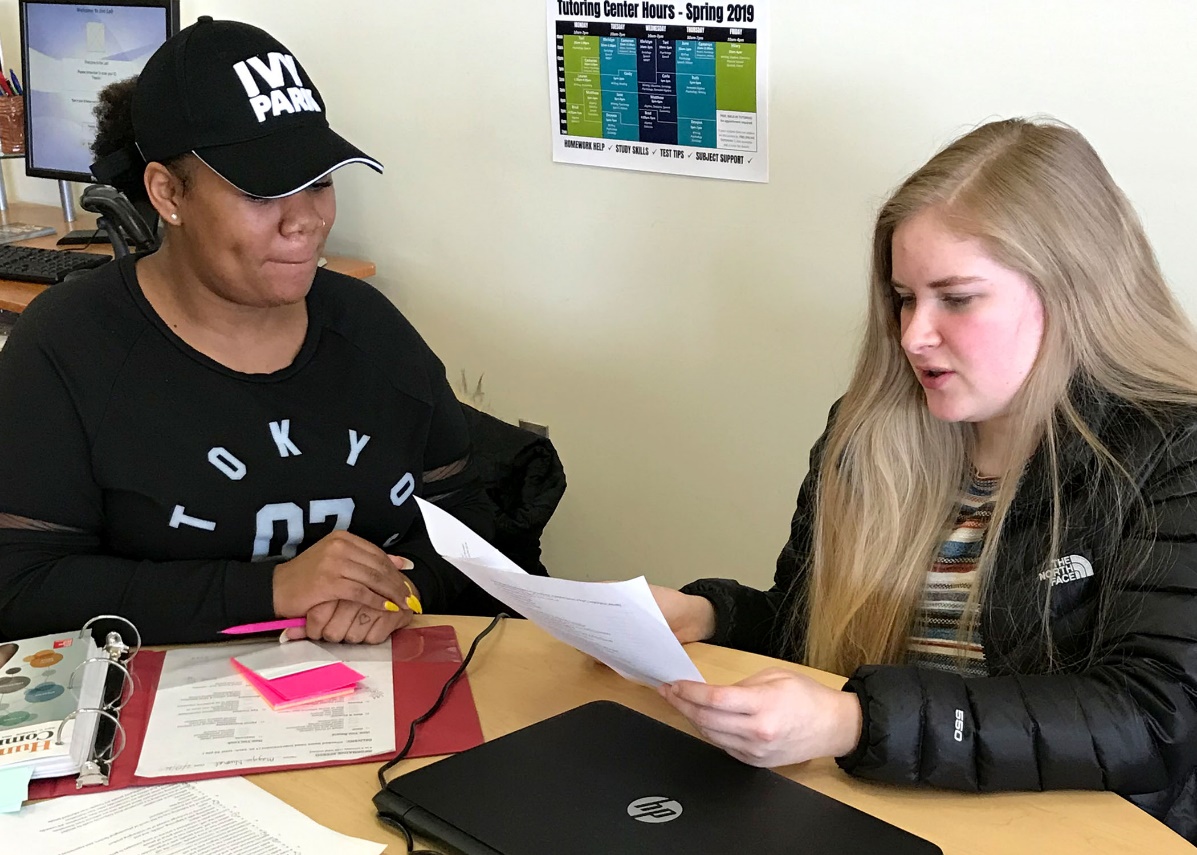 Moved to central library area
Designated computers
Whiteboard
Resource area
Collaborative workspaces
Professional and Peer tutors
Cross Training Staff
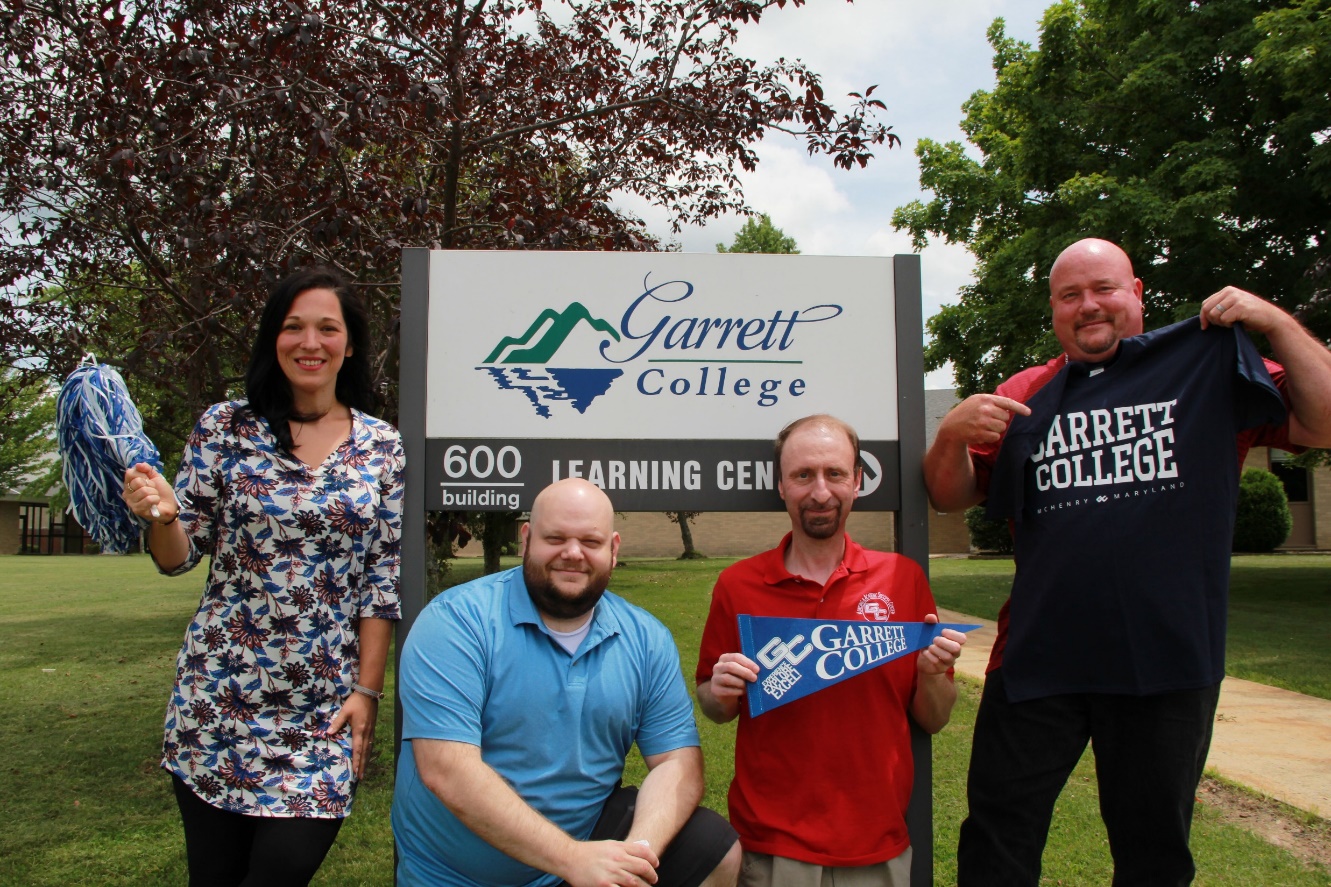 Advising
Test proctoring
Student Self-Registration
Workshops
Circulation desk coverage
Room reservations
Digital signage
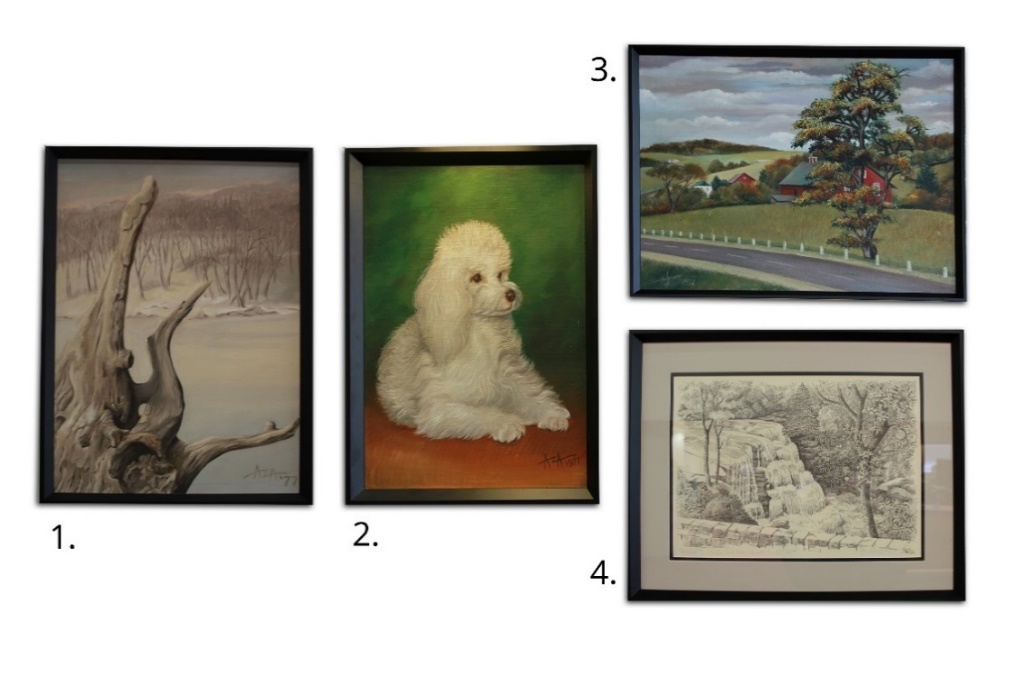 Artwork
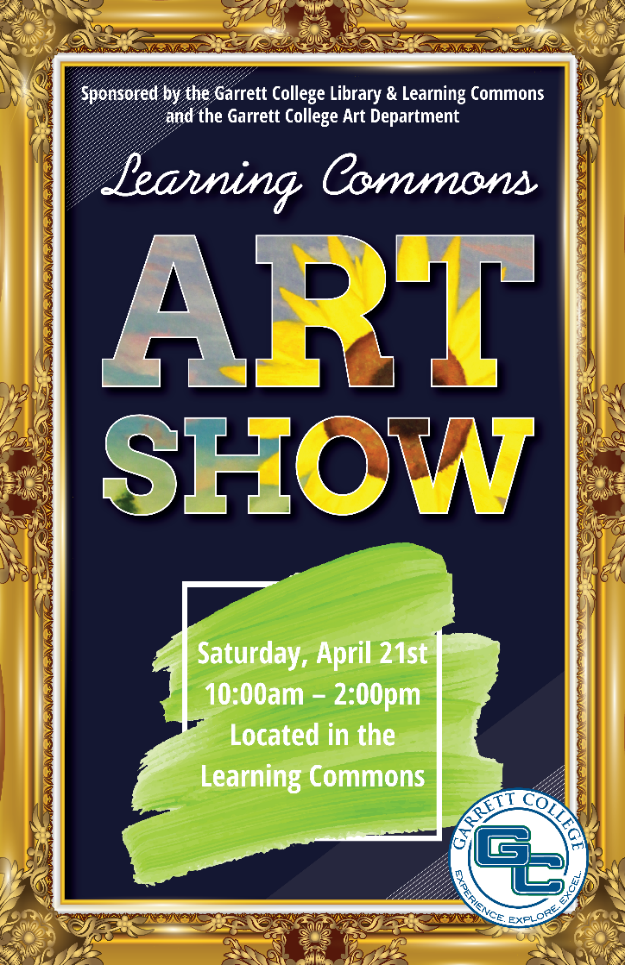 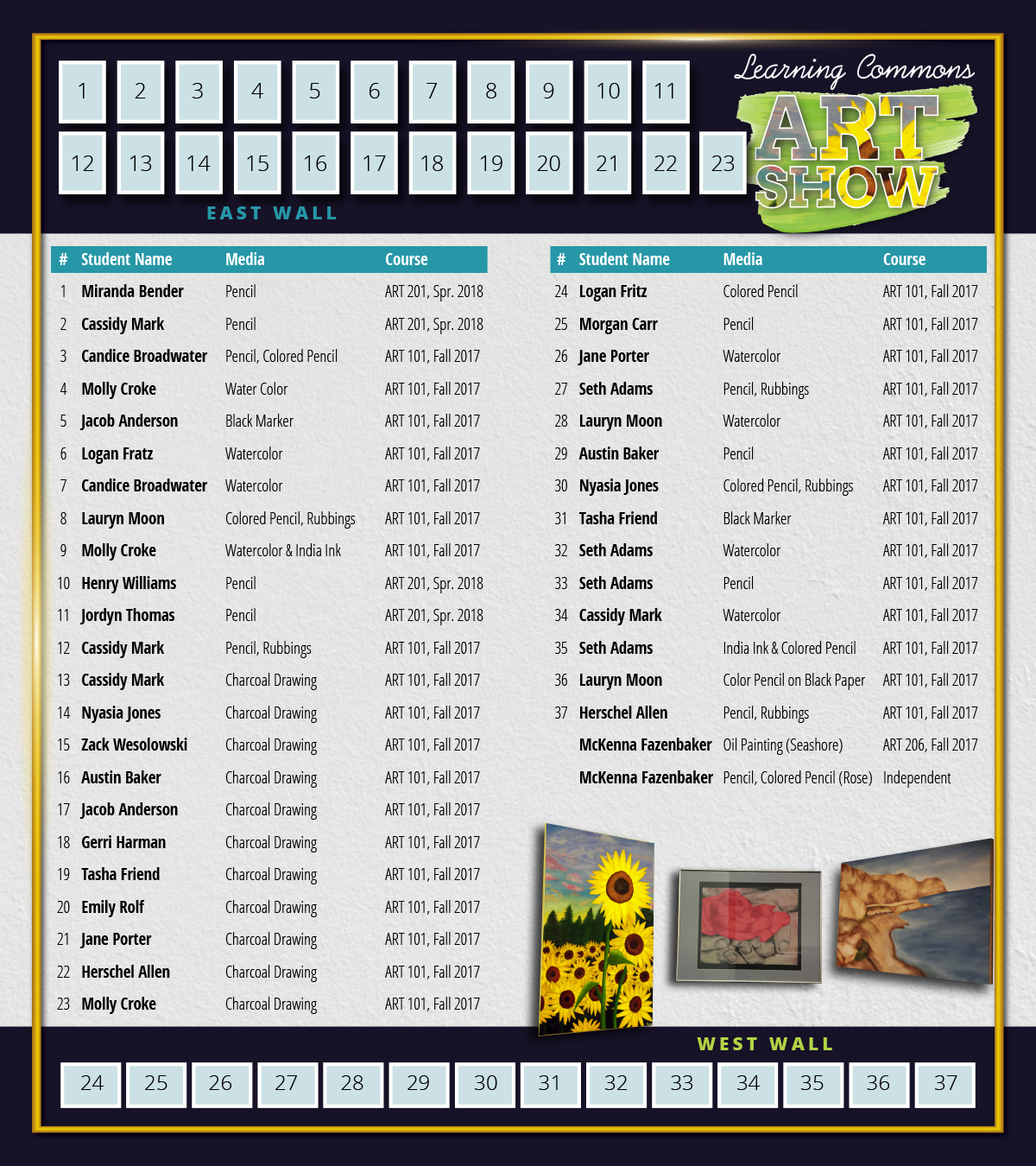 Library Services
Improved Online Services
Updated website
Added LibGuides
EZ Proxy
New online reference services
Moved to online periodicals
Improved IT Services
Increased color printing
Scanner
Deselected 15,000 books
Eliminated overdue fines
OER Initiative
Cutting the Shelves
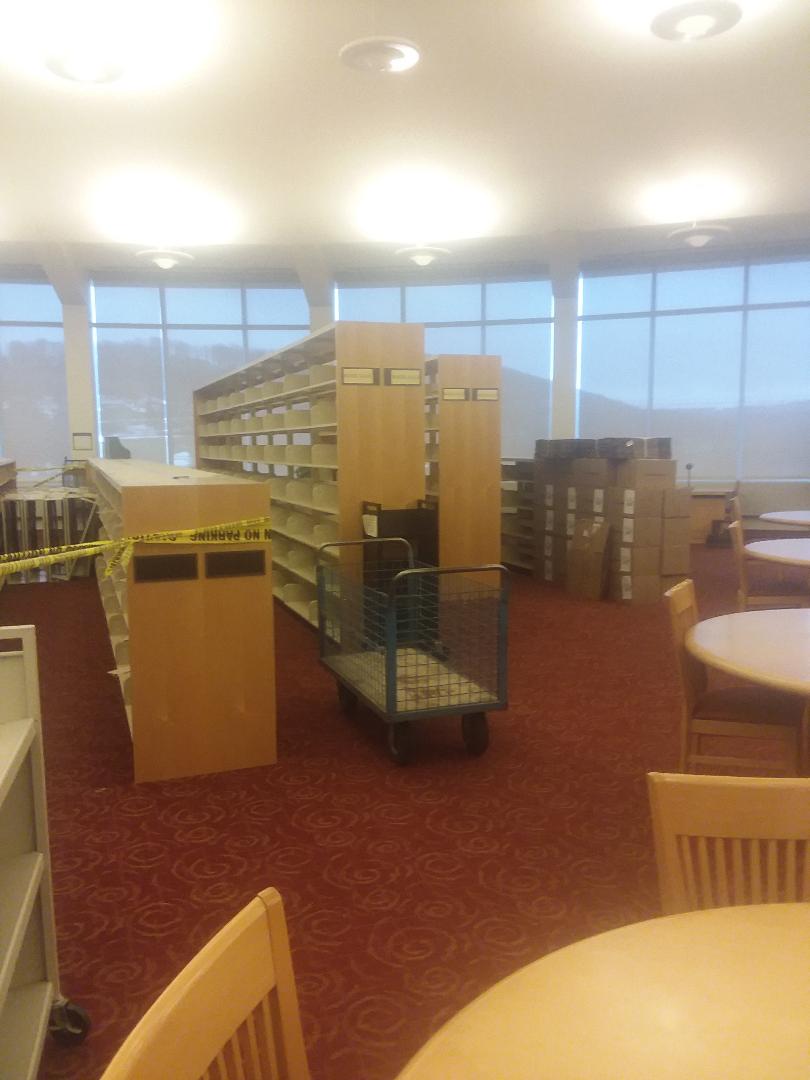 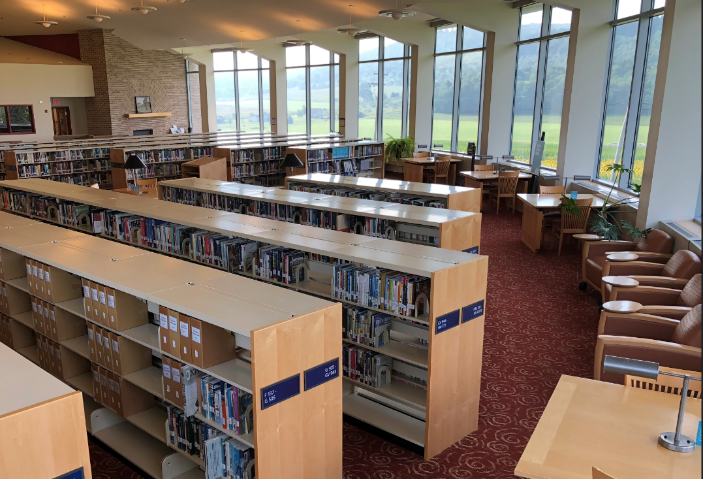 Cutting the Shelves
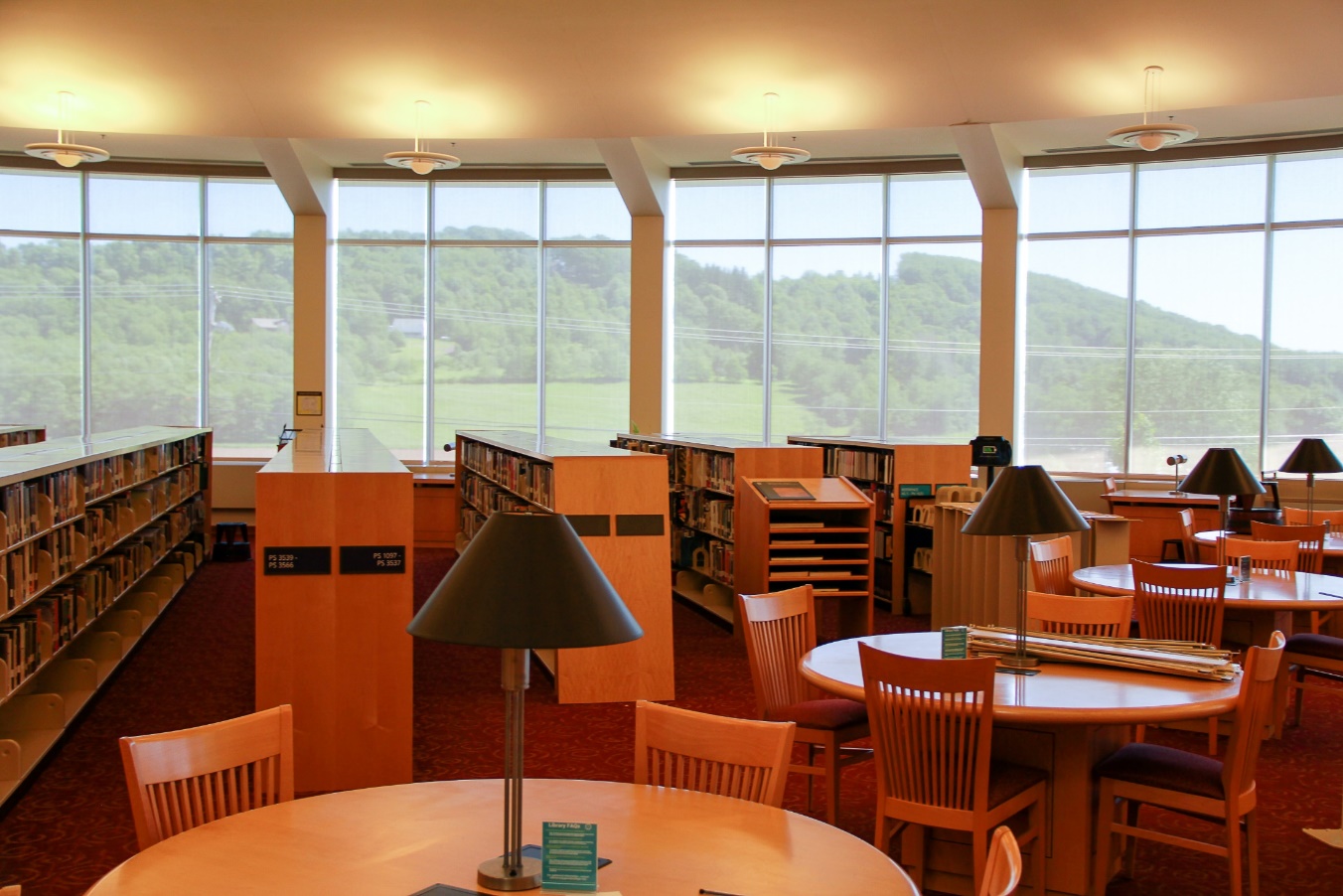 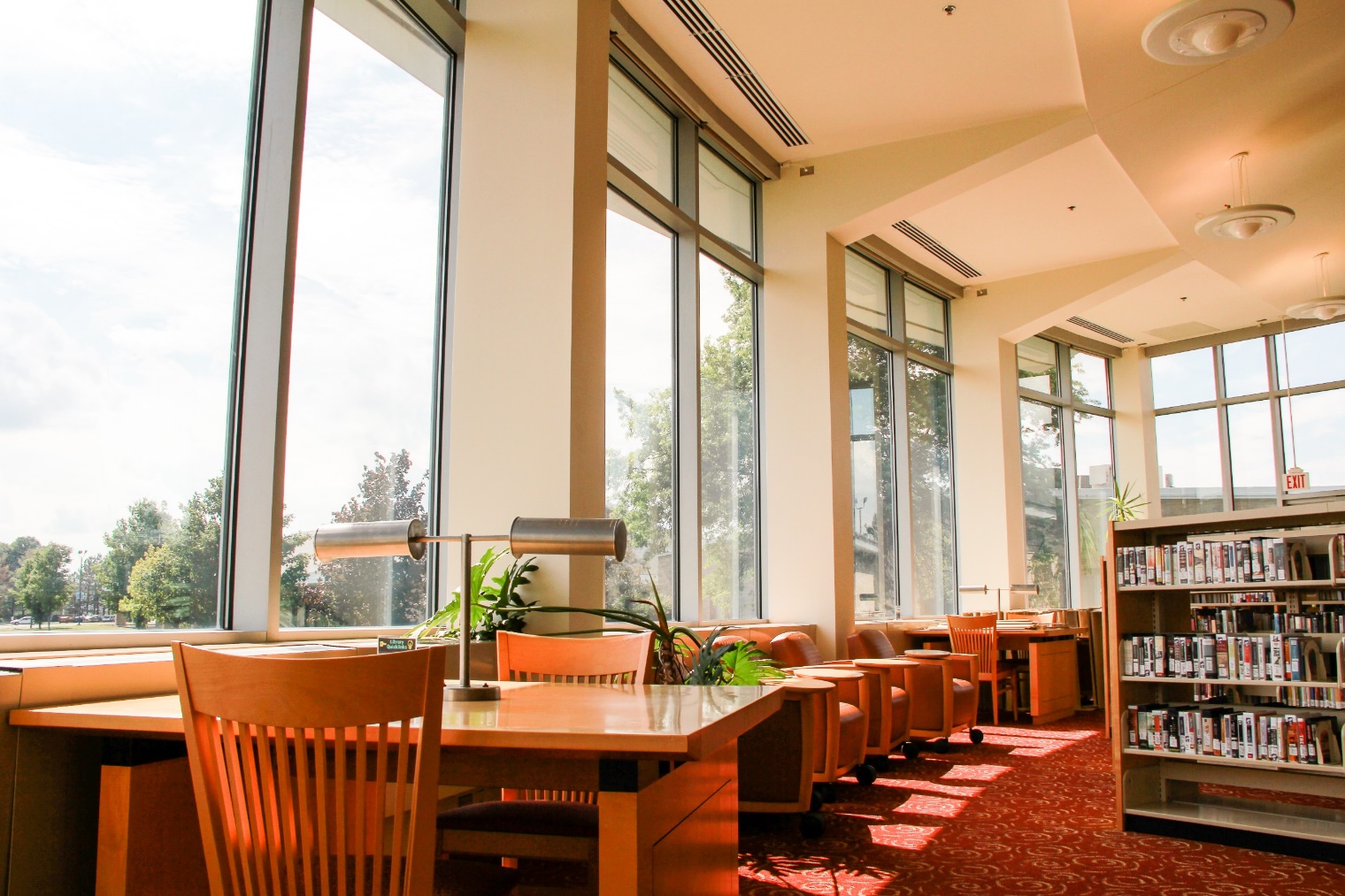 Repurposing
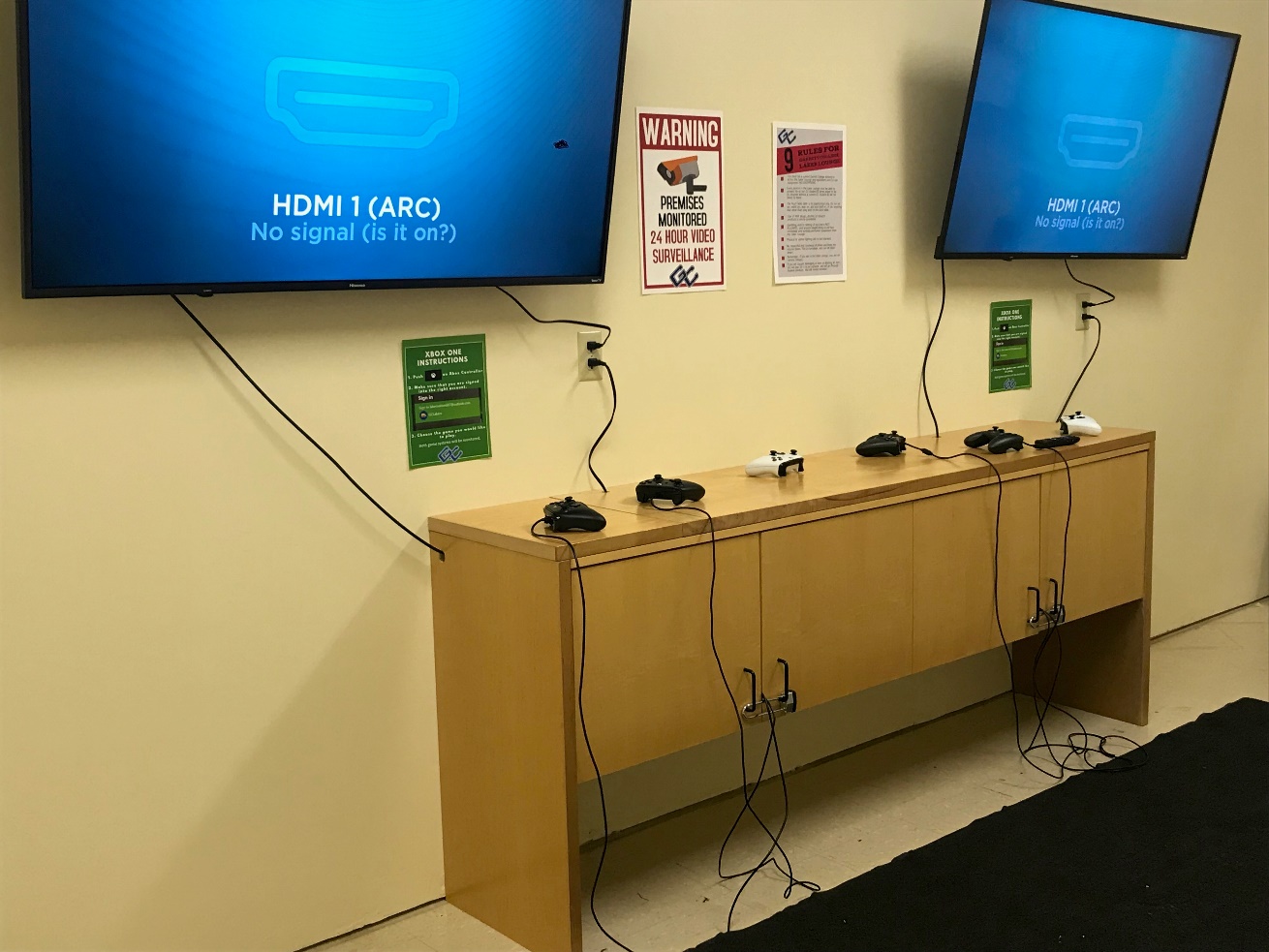 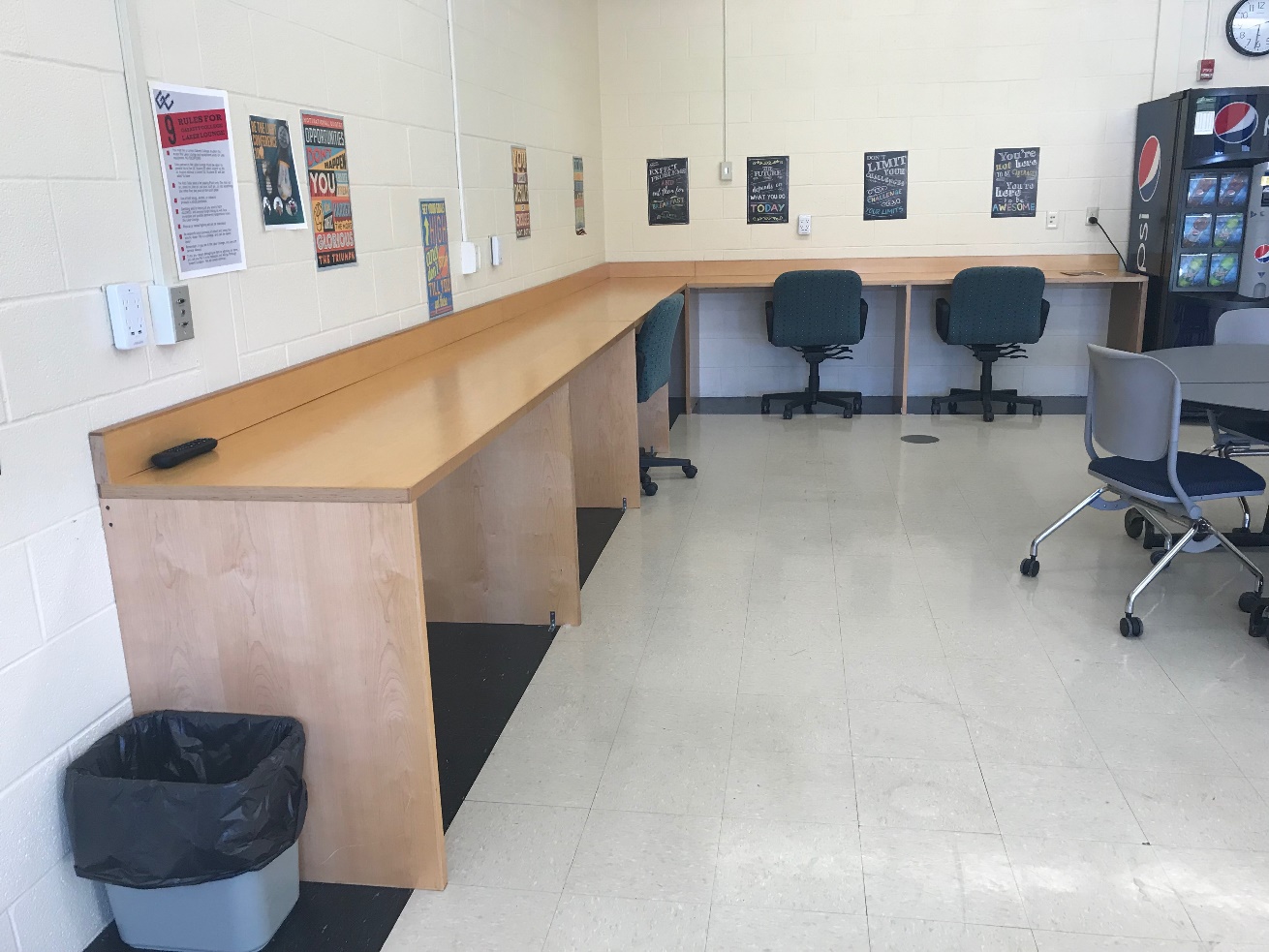 Atmosphere
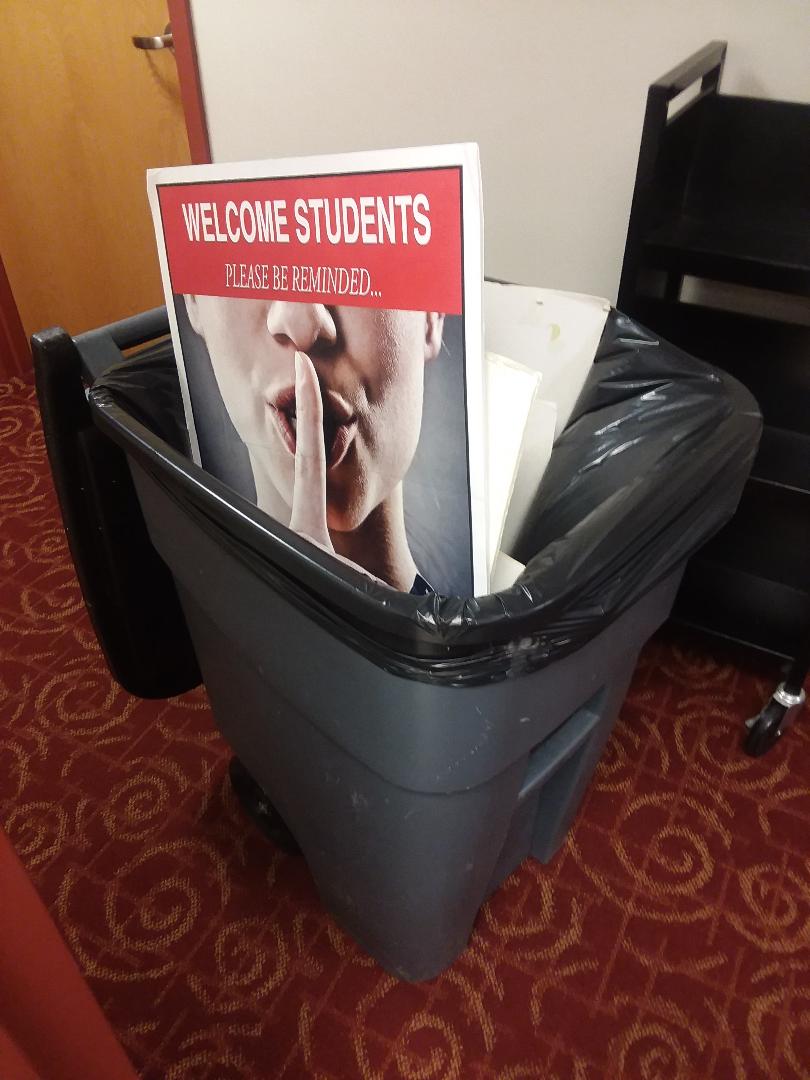 Open and inviting space
Emphasis on quality customer service
Student-centered and other nontraditional activities
Partnership opportunities
Community activities
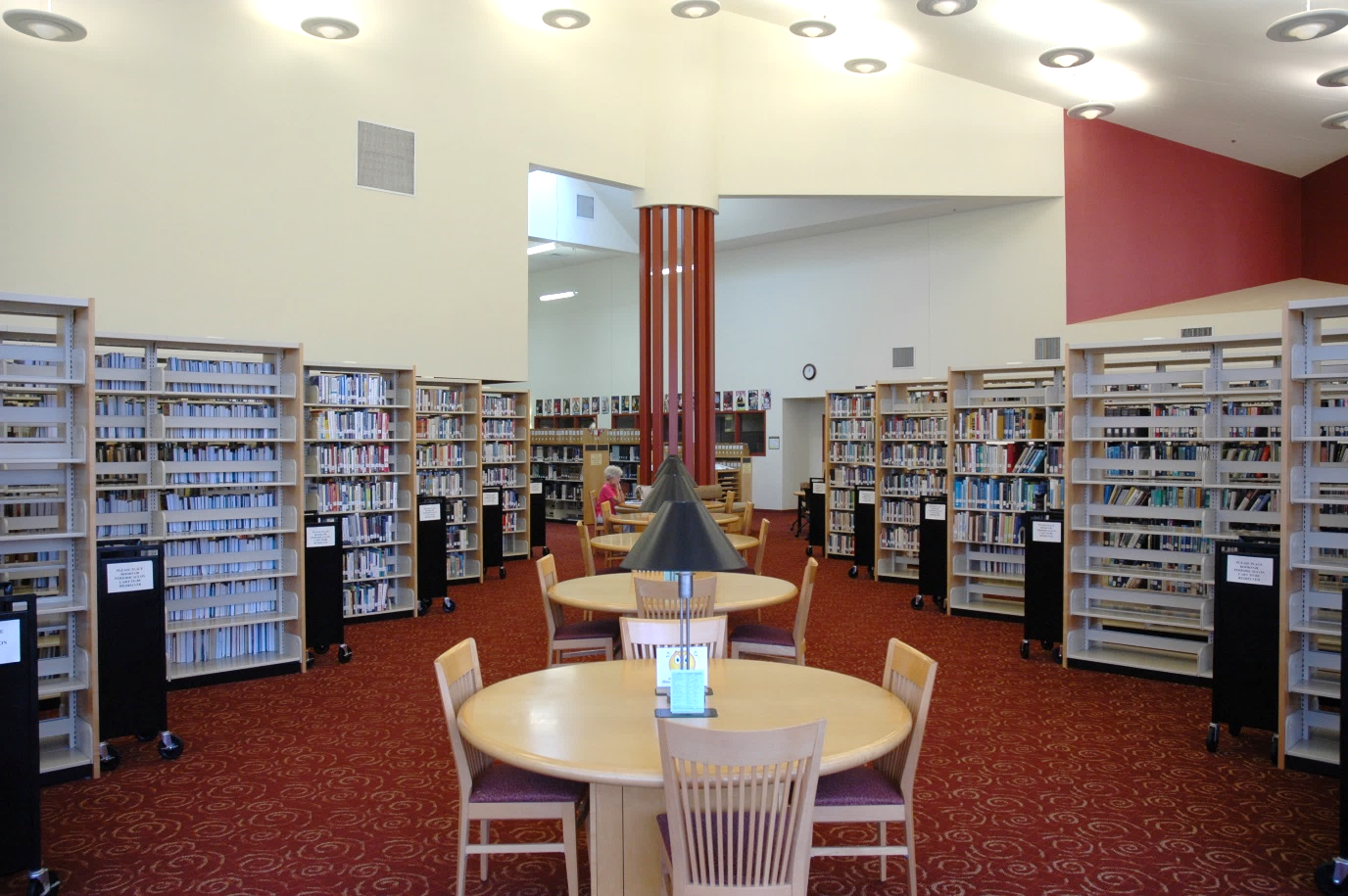 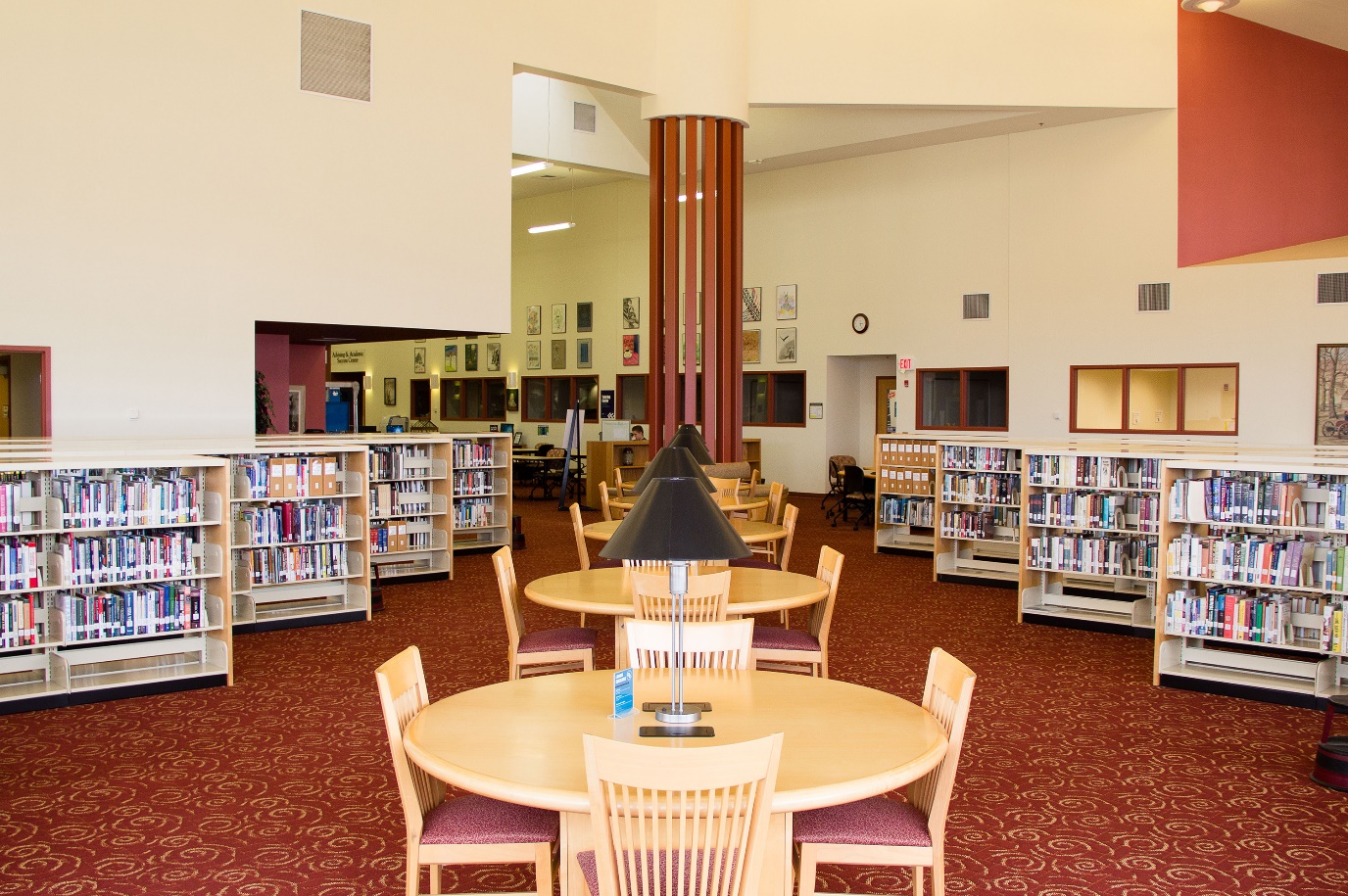 After
Before
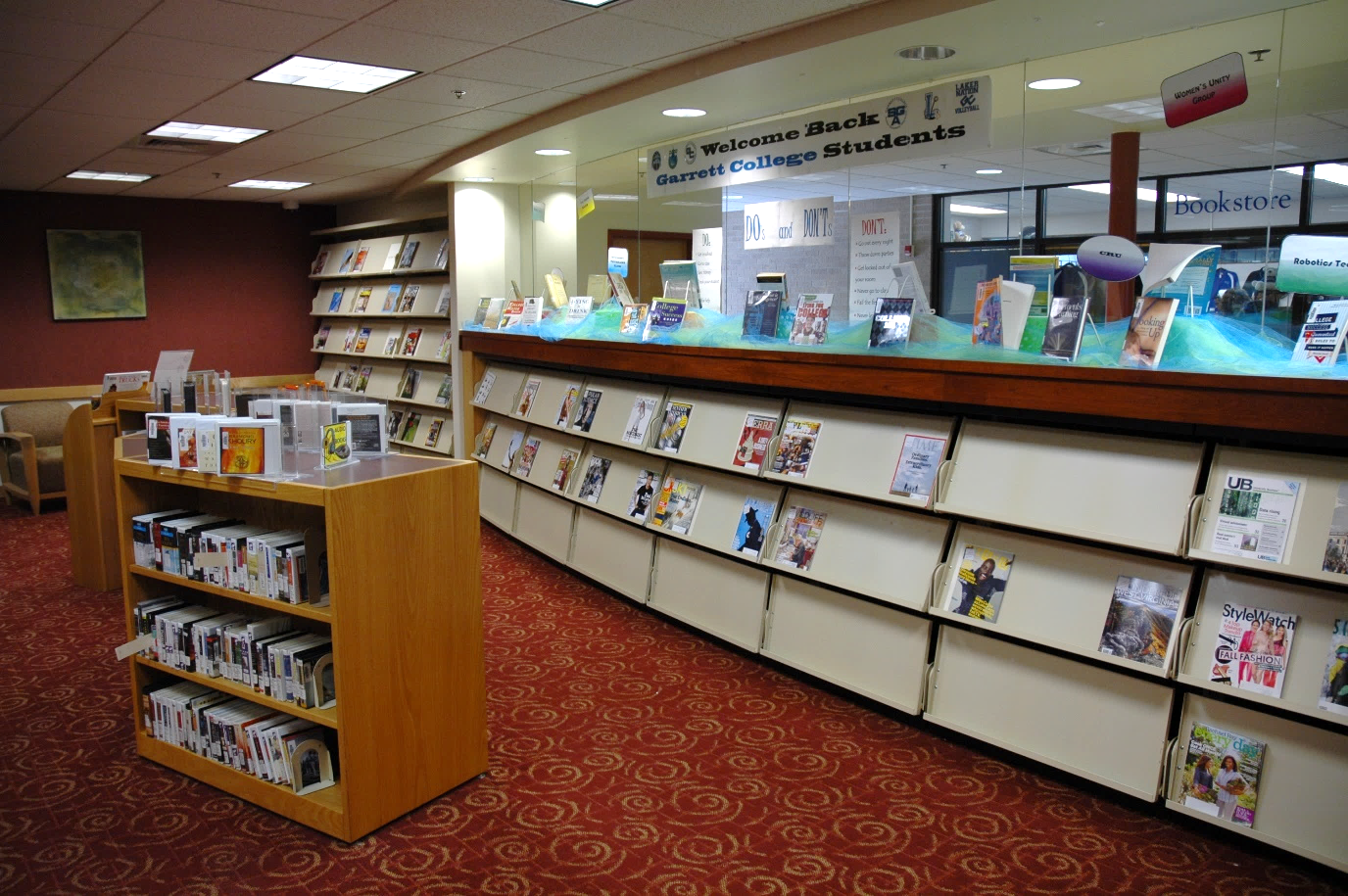 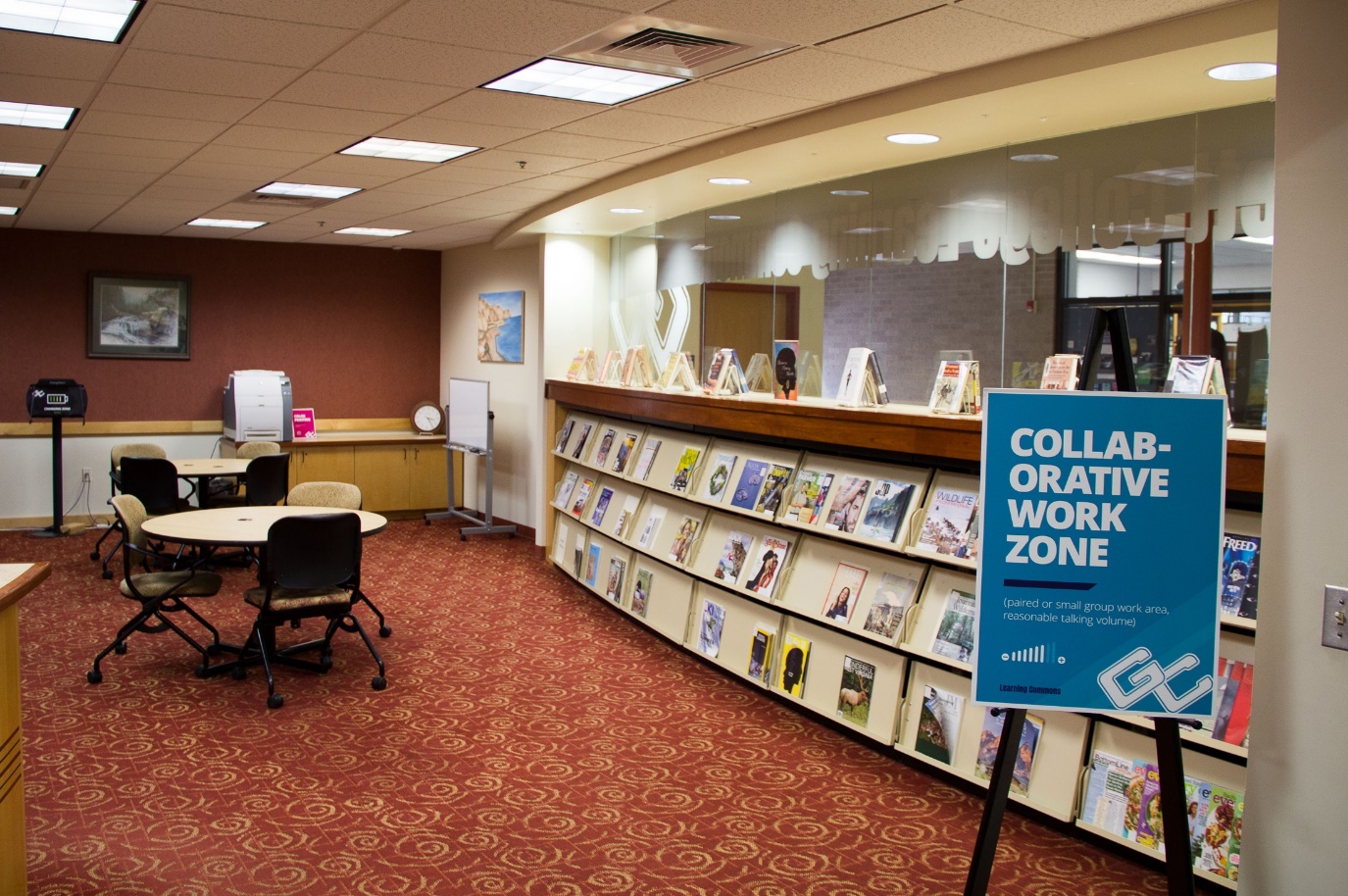 After
Before
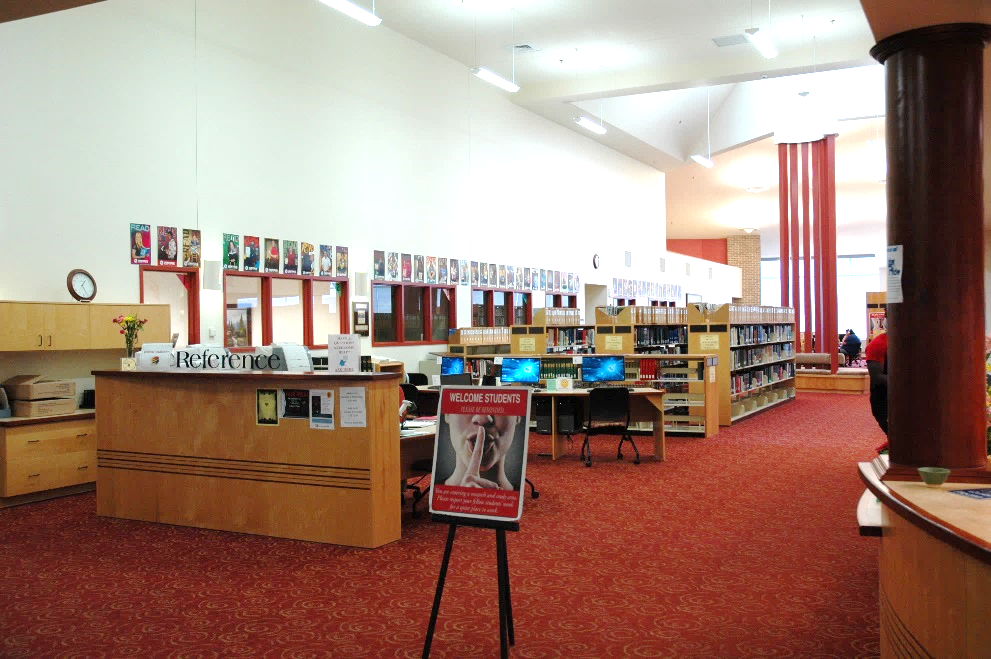 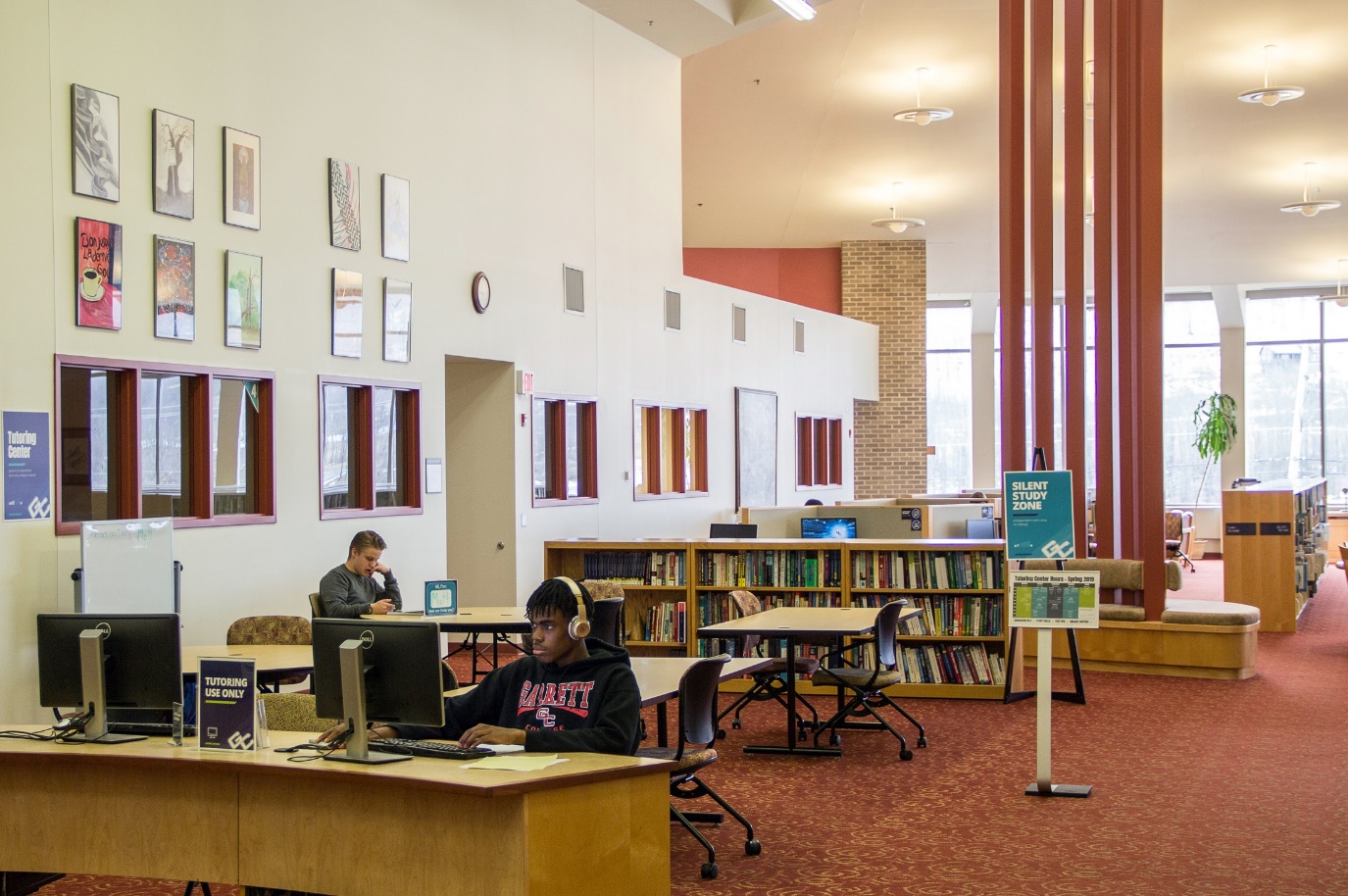 Before
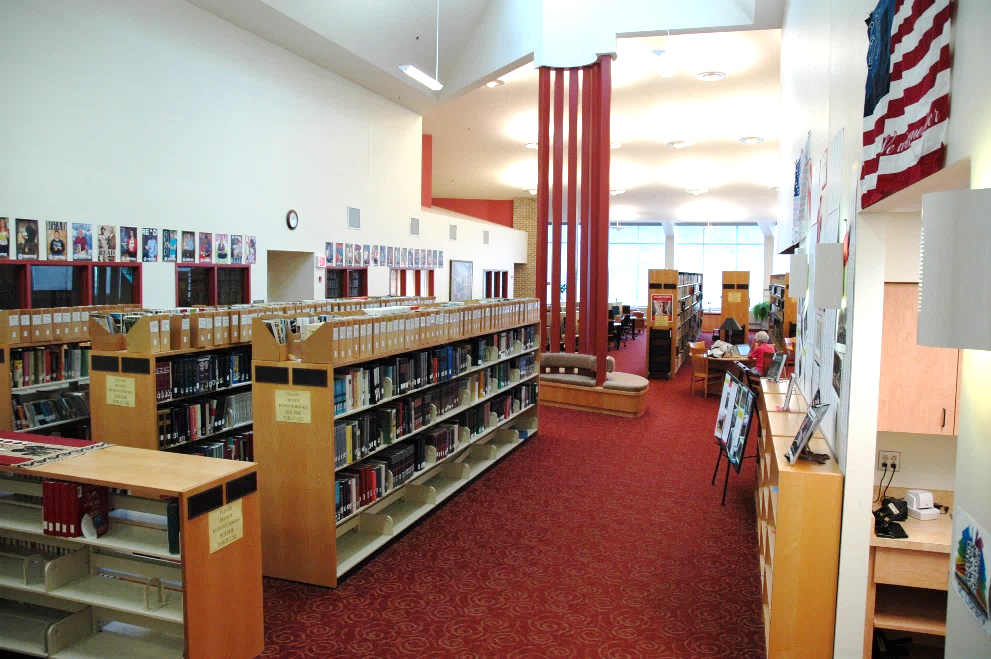 After
Before
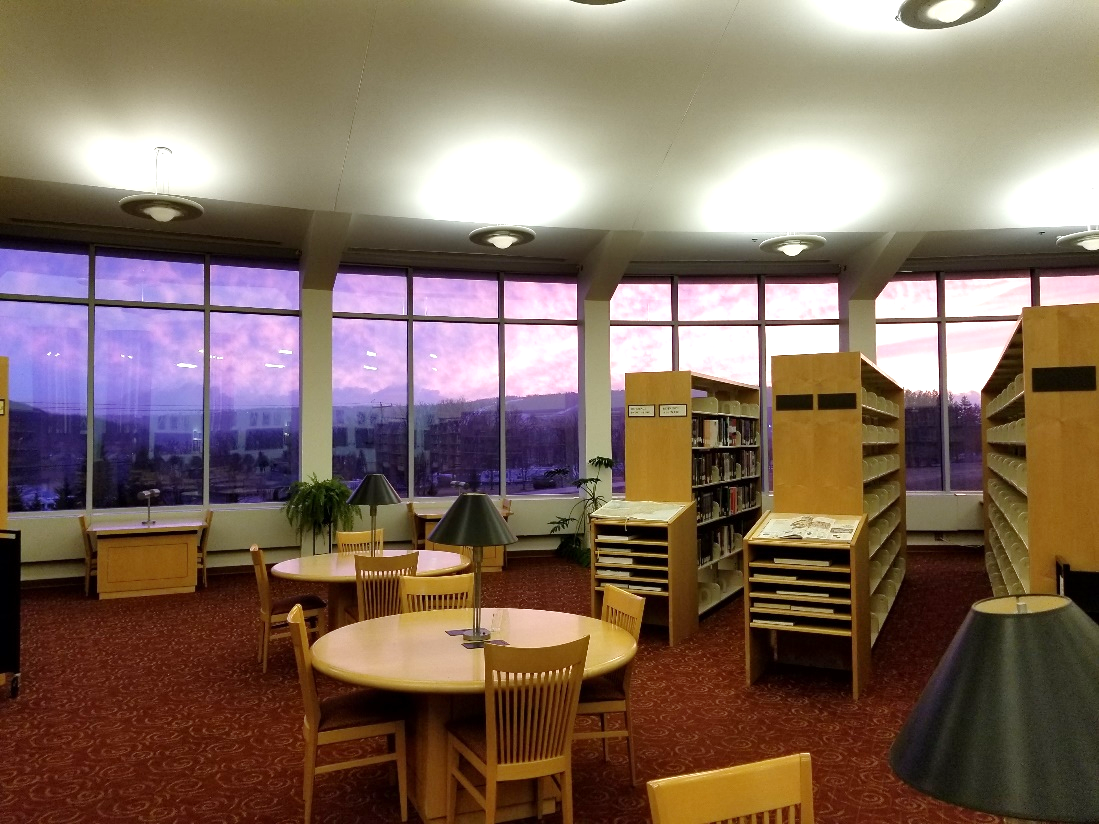 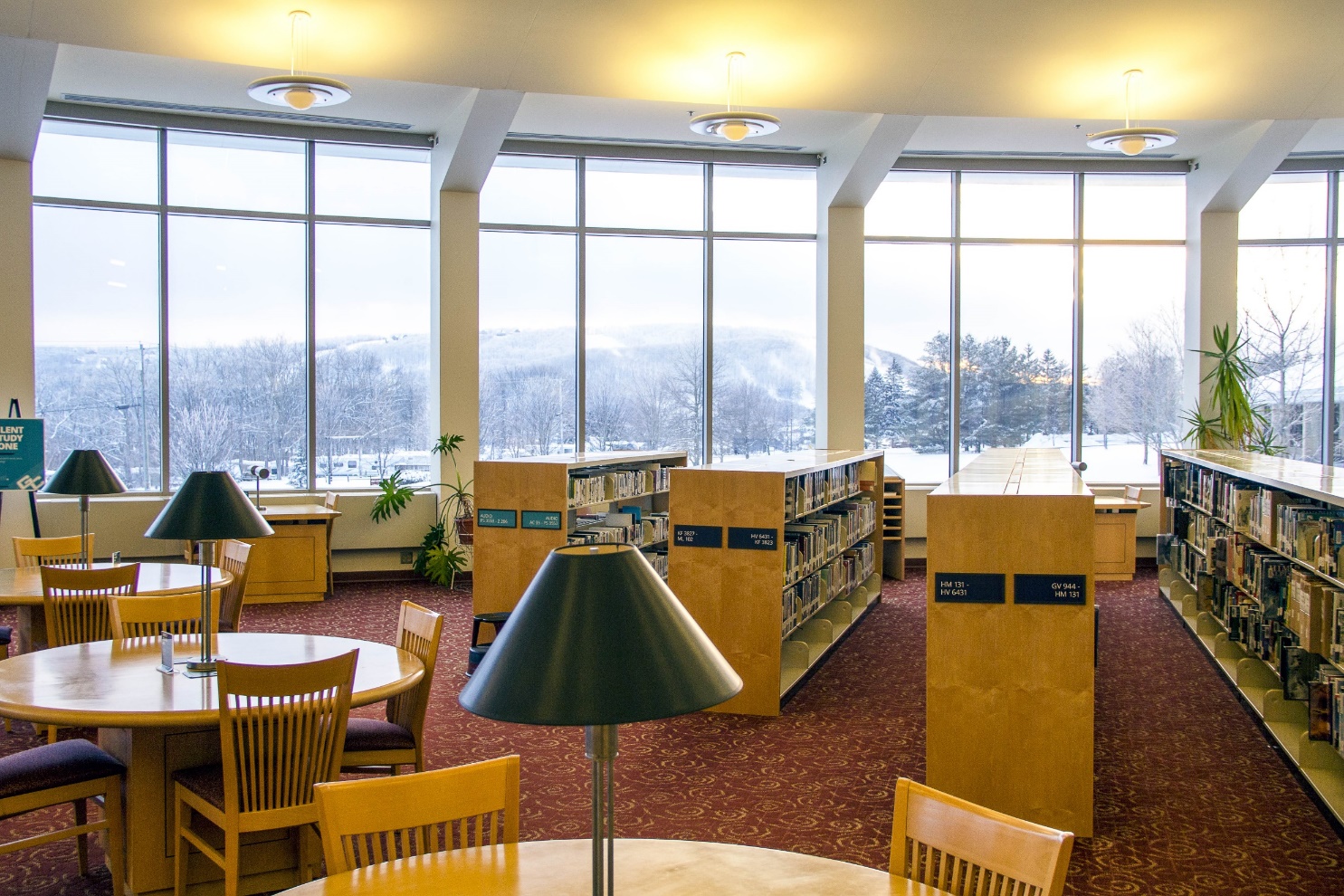 Before
After
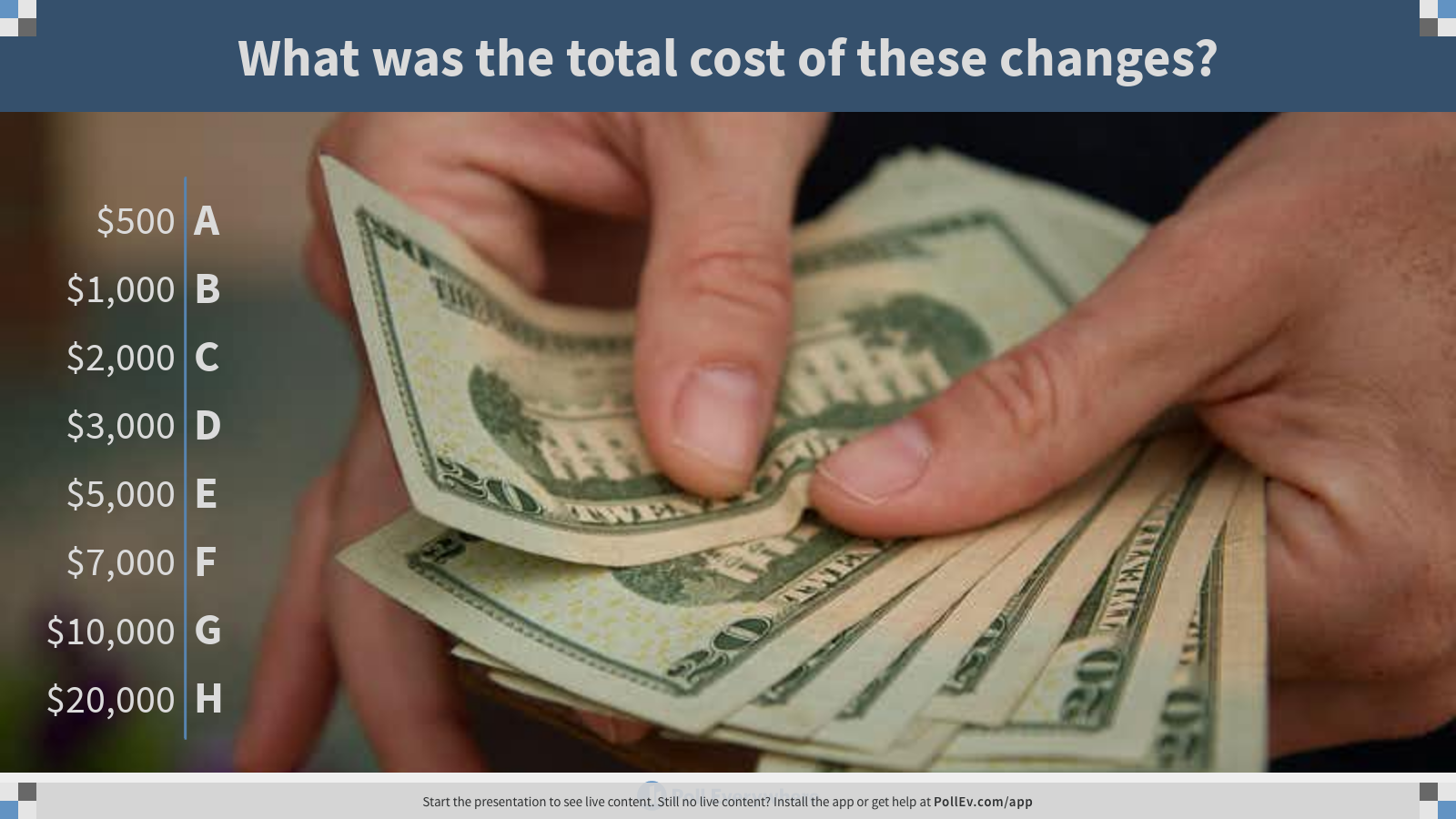 [Speaker Notes: Poll Title: How much did it cost?
https://www.polleverywhere.com/multiple_choice_polls/JqxJGg7pKBZ4VdjqnQmCx]
Cost
$707
$2,352
$583
$168
$378
$4,188
Signage					
Charging stations			
Artwork frames				
Keyboard and cable locks	
Sign easels					
TOTAL
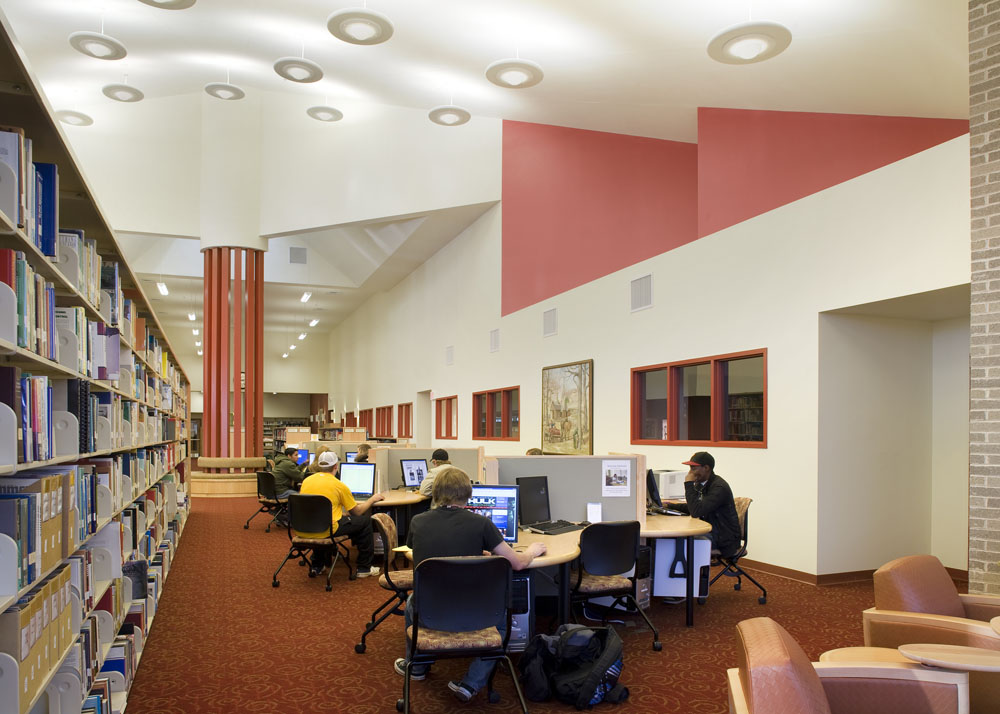 Lessons
Administrative support goes a long way
Small changes make a big impact
Expect a shift in atmospheric and campus culture
Understand the value of a collaborative working environment
Results
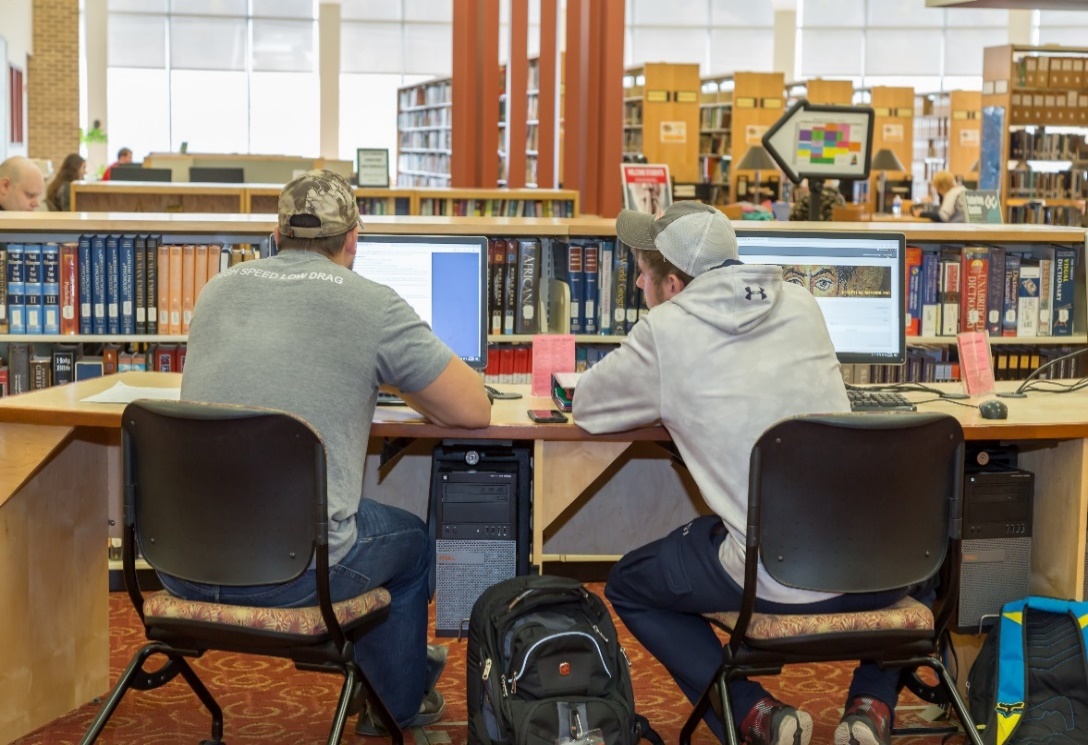 Tutoring Center
Students accessing tutoring increased 23.8%
Time spent in tutoring increased 92.4%
Hours of face-to-face tutoring available increased 70.3%
Testing Center
Students accessing testing services increased 3.7%
Advising
Students accessing advising increased by over 200%
Frequency of visits increased by over 300%
Reference
Increase of 5%
Circulation
Physical circulation Increase of 3.7%
Online database usage increase of 23.5%
Student Outcomes
GPA
Student Outcomes
Midterm deficiency
Student Outcomes
Academic standing
Moving Forward
Continued cross-training
New librarian position
Work-study students
Enhance physical & online library collections
Add ILL Services
Developmental Faculty Advisors
Athletic Advisor
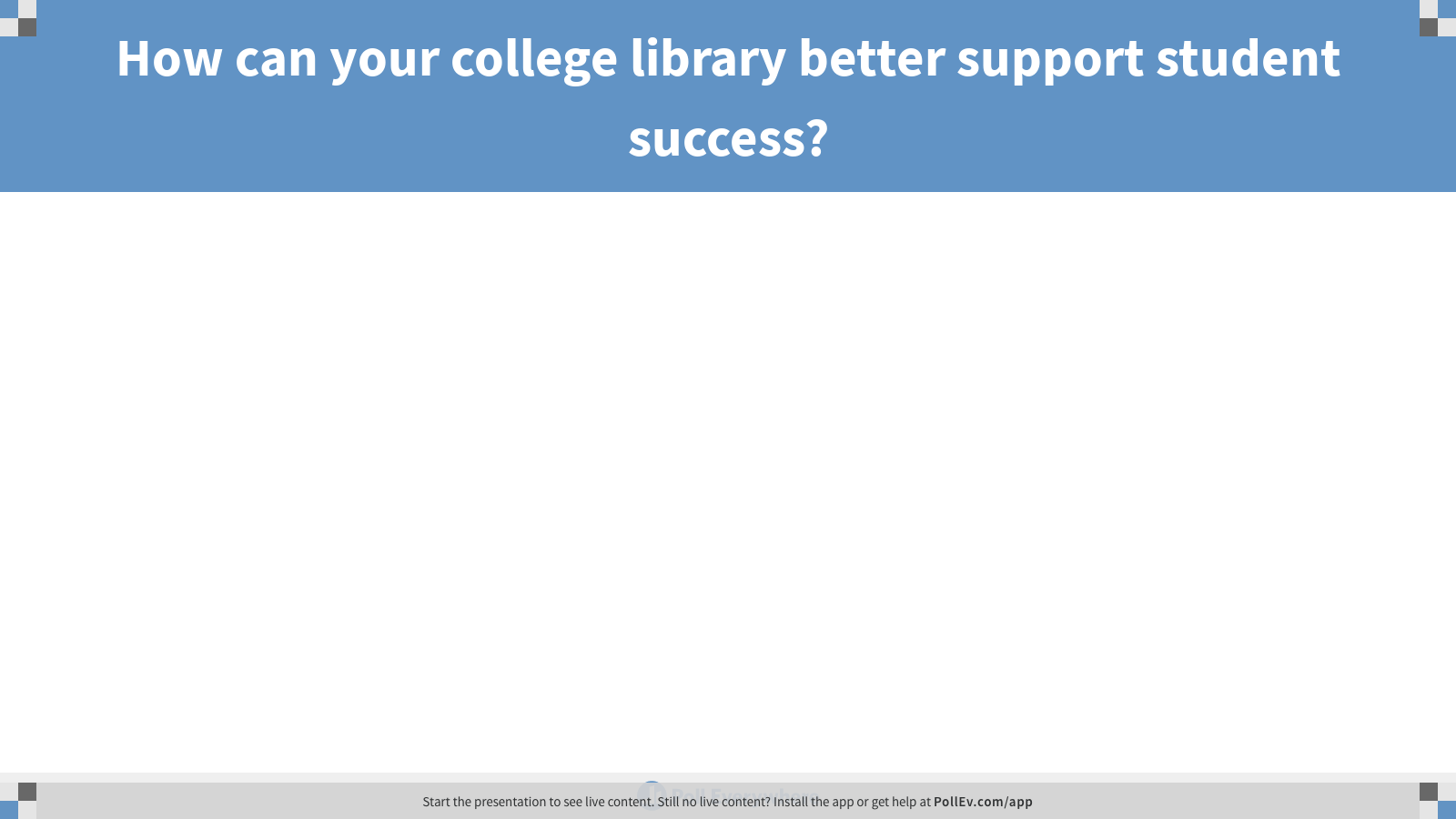 [Speaker Notes: Poll Title: How can your college library better support student success?
https://www.polleverywhere.com/free_text_polls/9CQ5U8iFmUuD4xFCz1eWS]
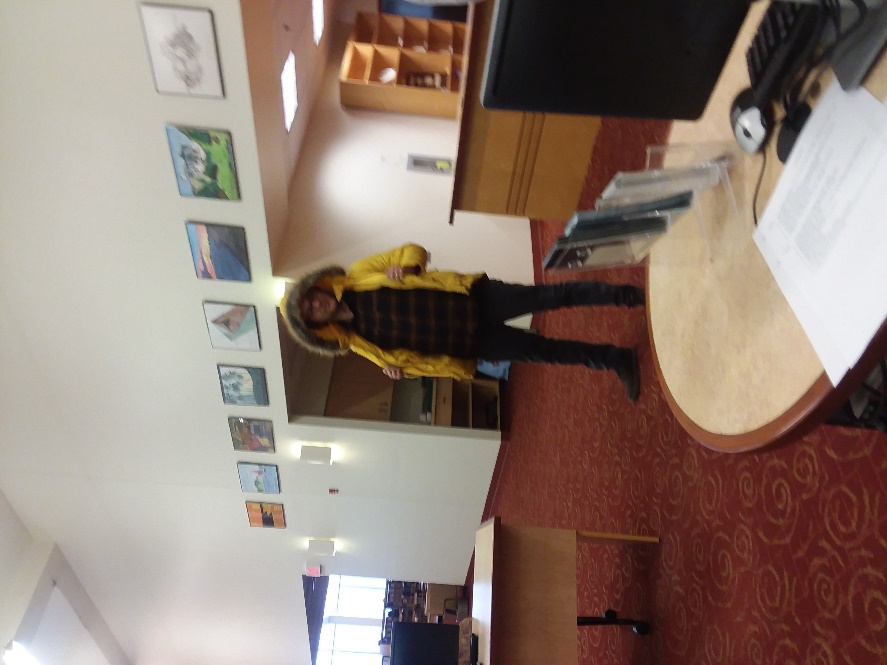 Exceptional marketing team
Thank youAny questions?